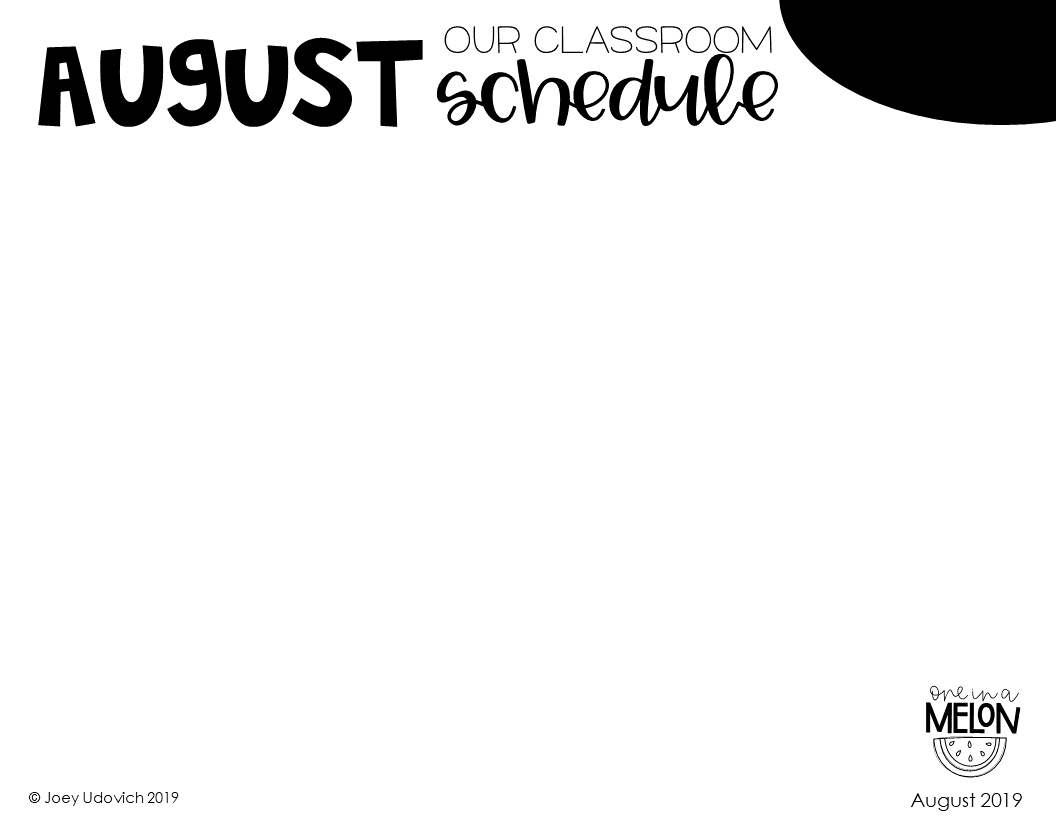 Mrs. Couper’s  
Assessments
August 2025
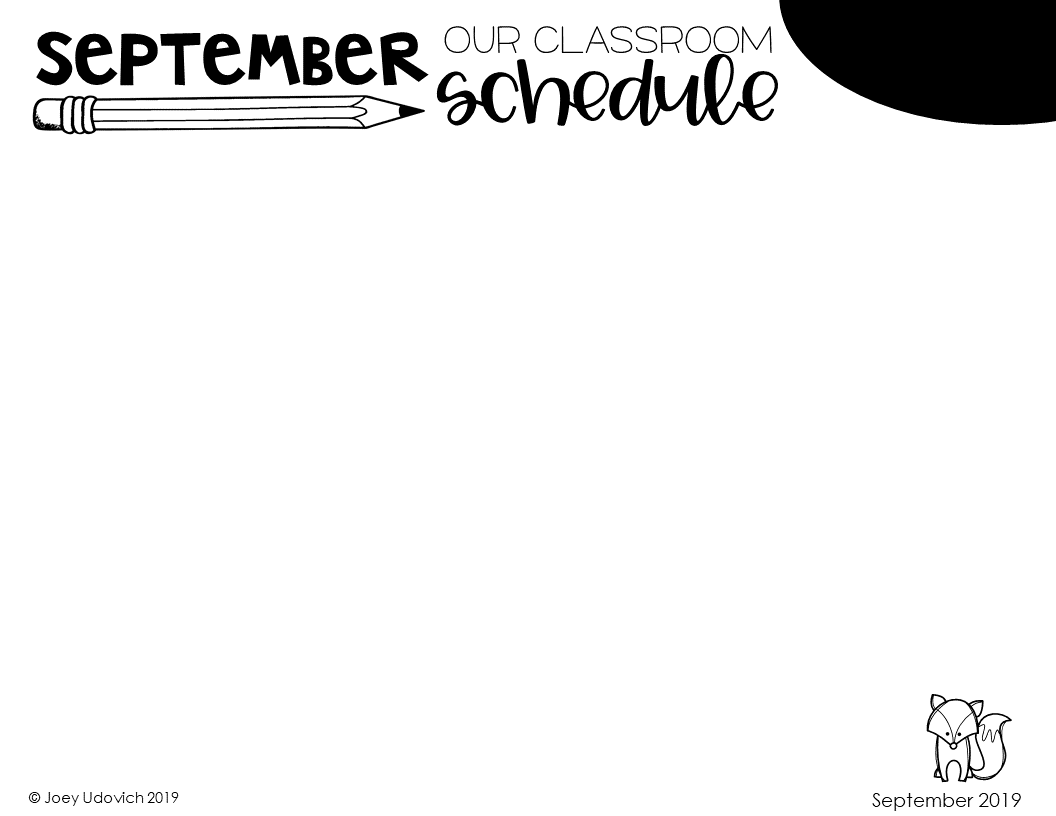 Mrs. Couper’s  
Assessments
September 2025
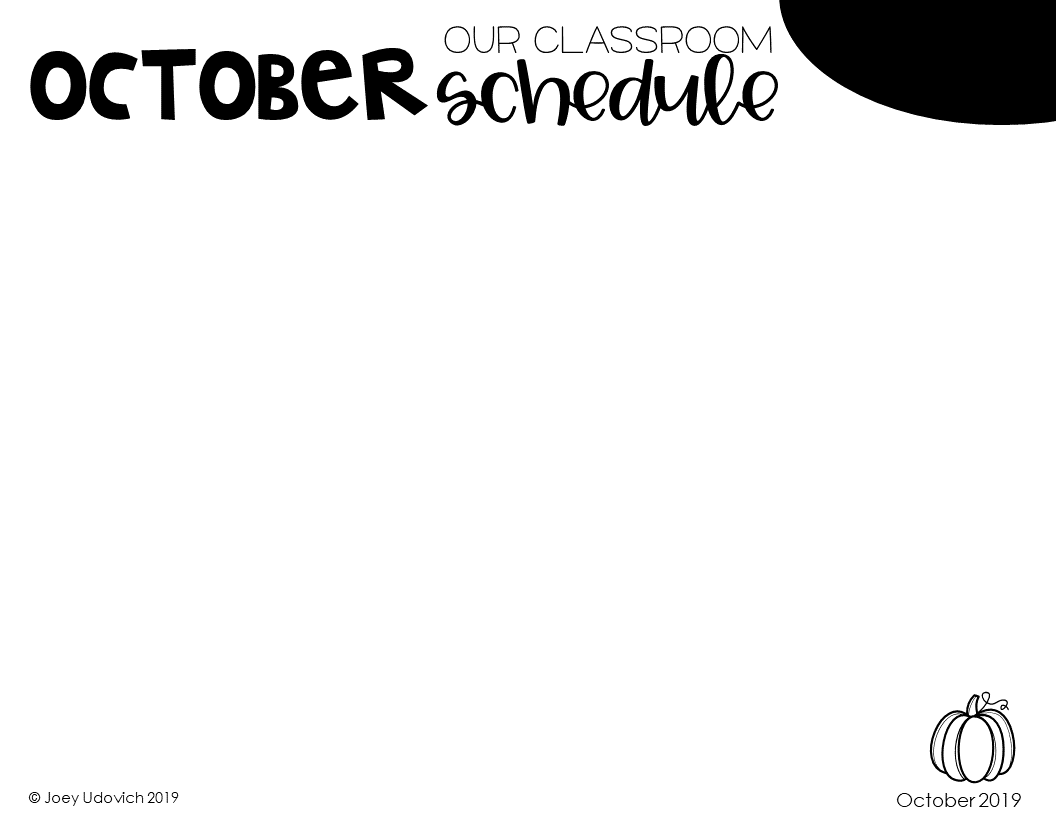 Mrs. Couper’s  
Assessments
October 2025
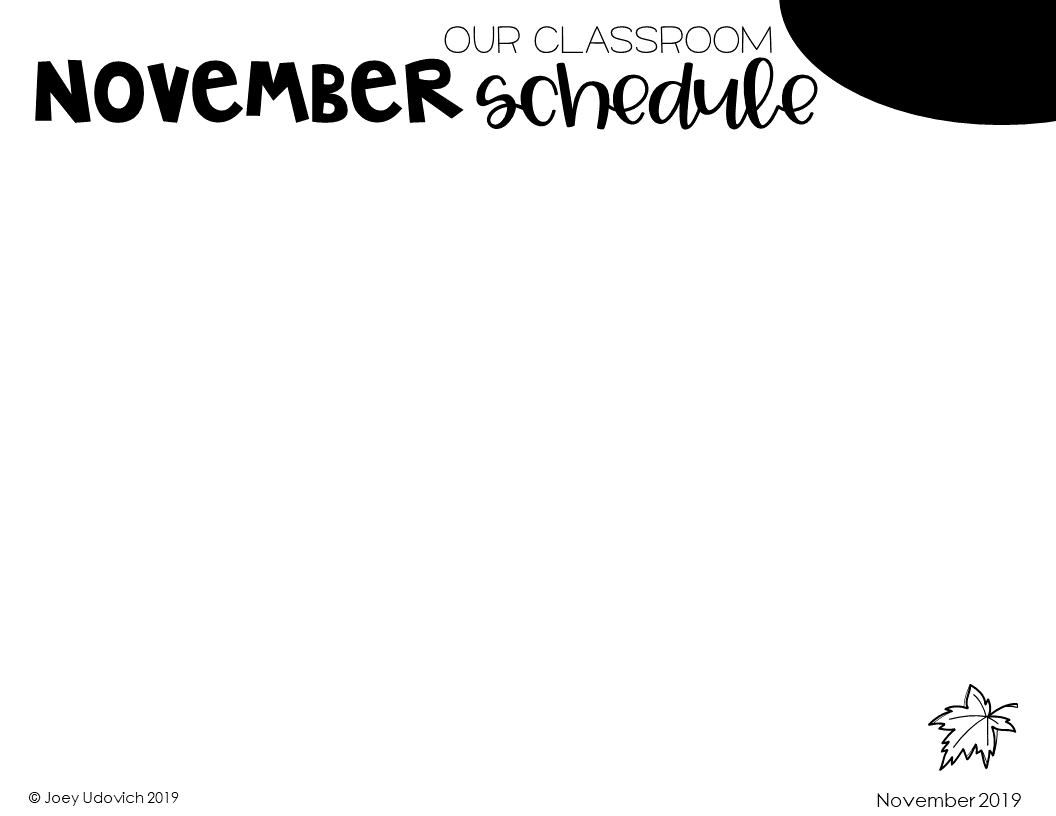 Mrs. Couper’s  
Assessments
November 2025
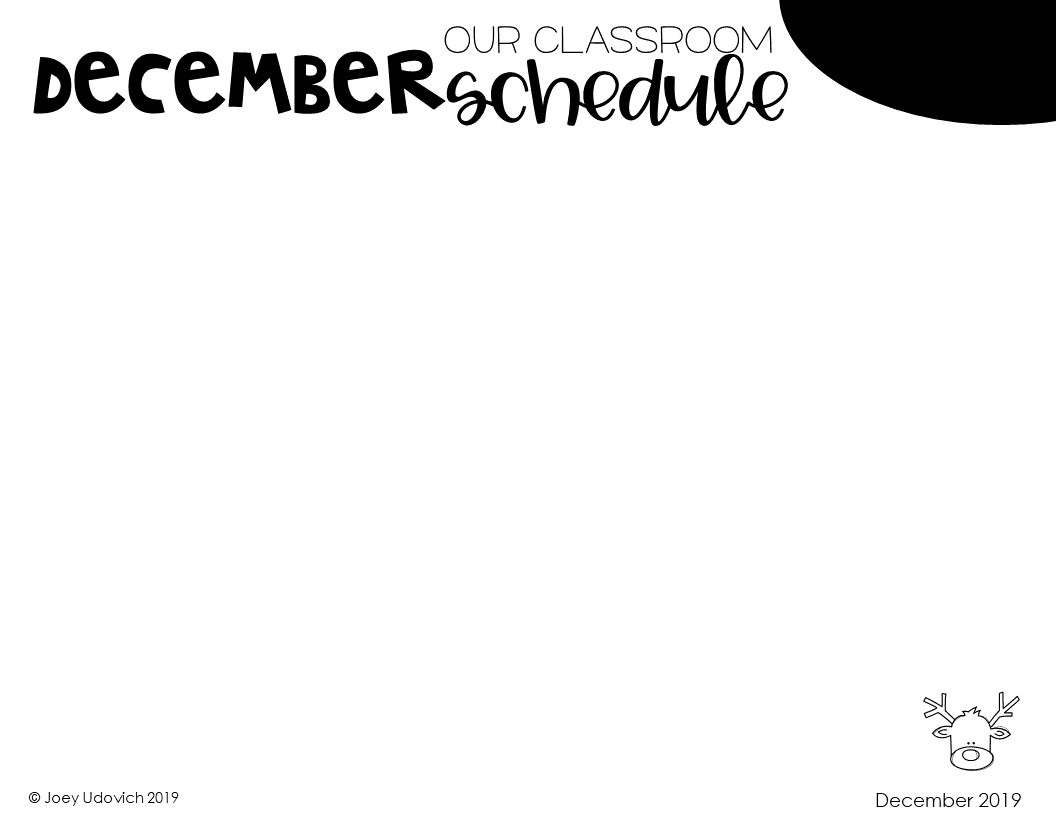 Mrs. Couper’s  
Assessments
December 2025
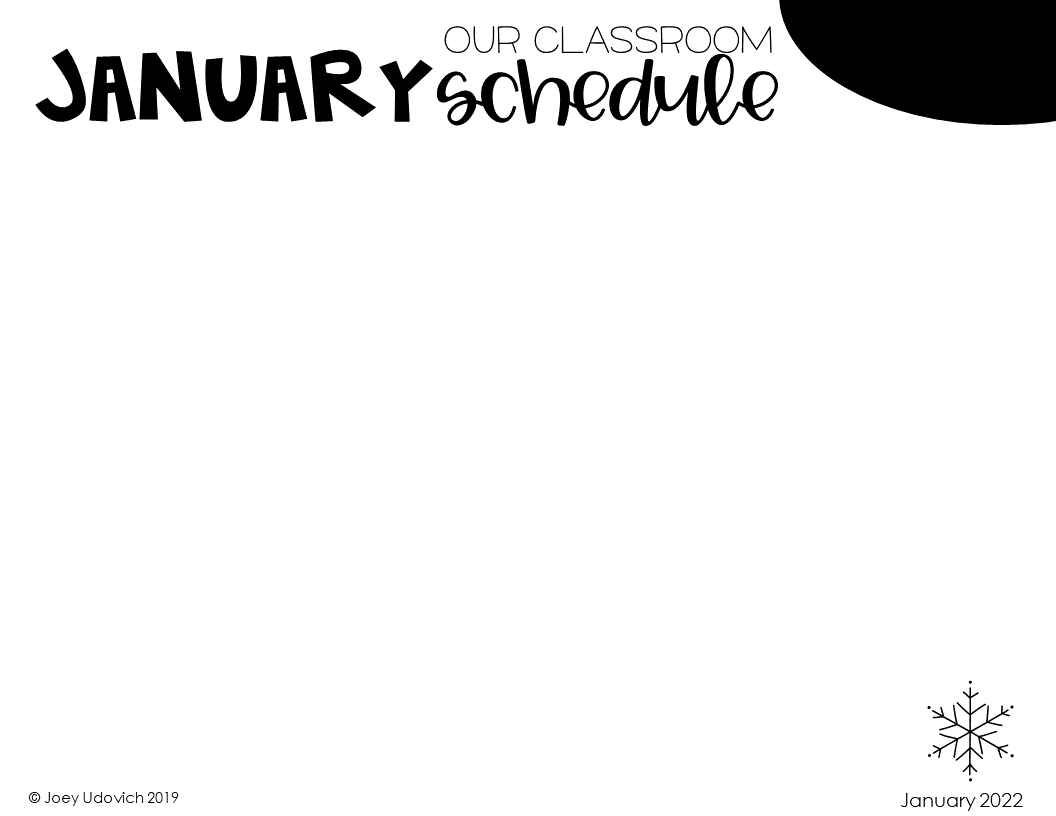 Mrs. Couper’s  
Assessments
January 2026
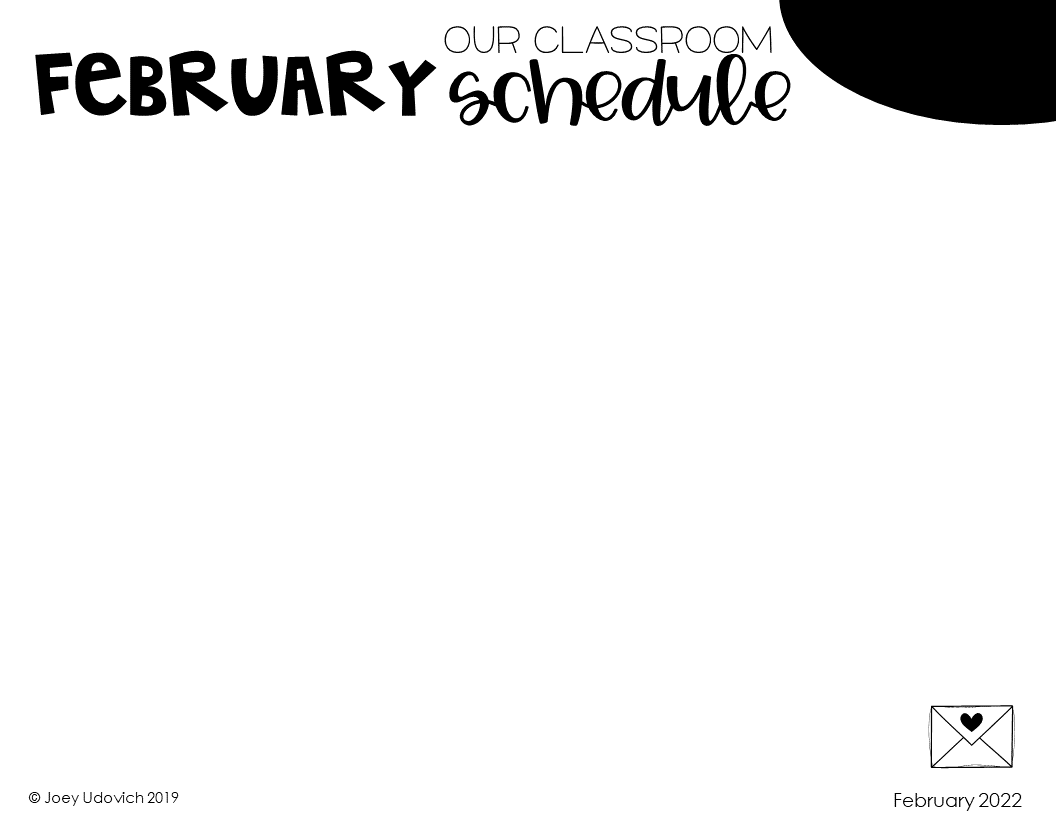 Mrs. Couper’s  
Assessments
February 2026
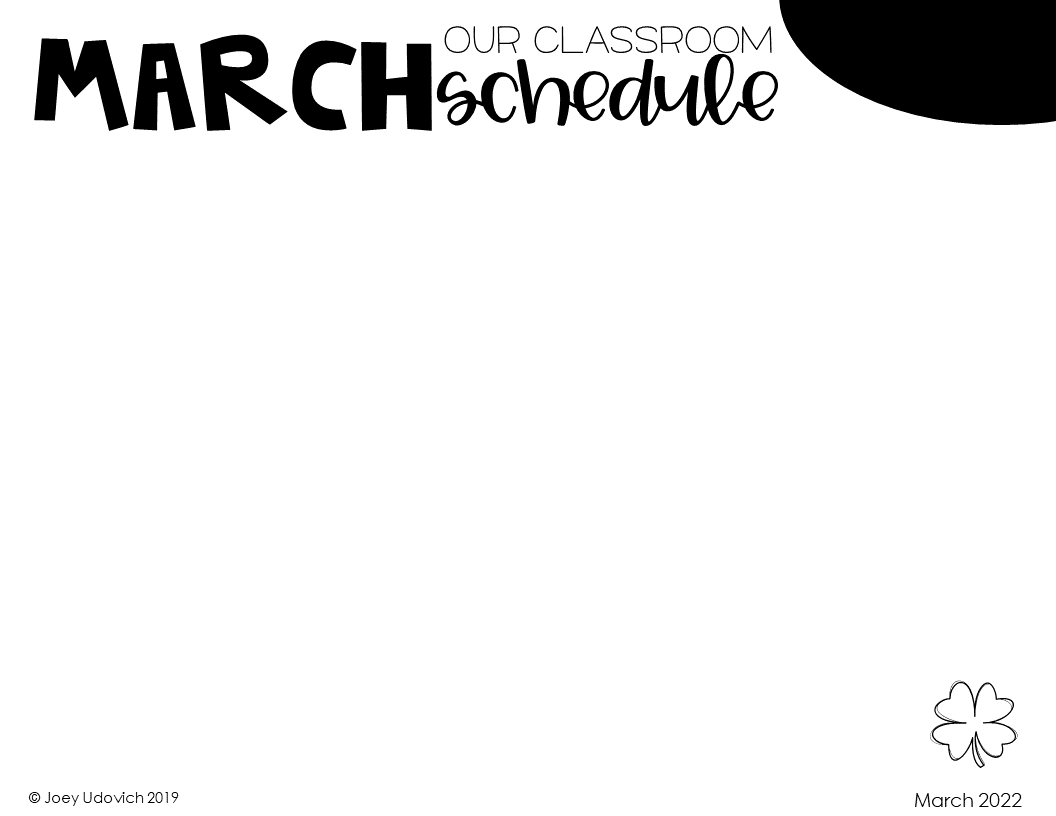 Mrs. Couper’s  
Assessments
March 2026
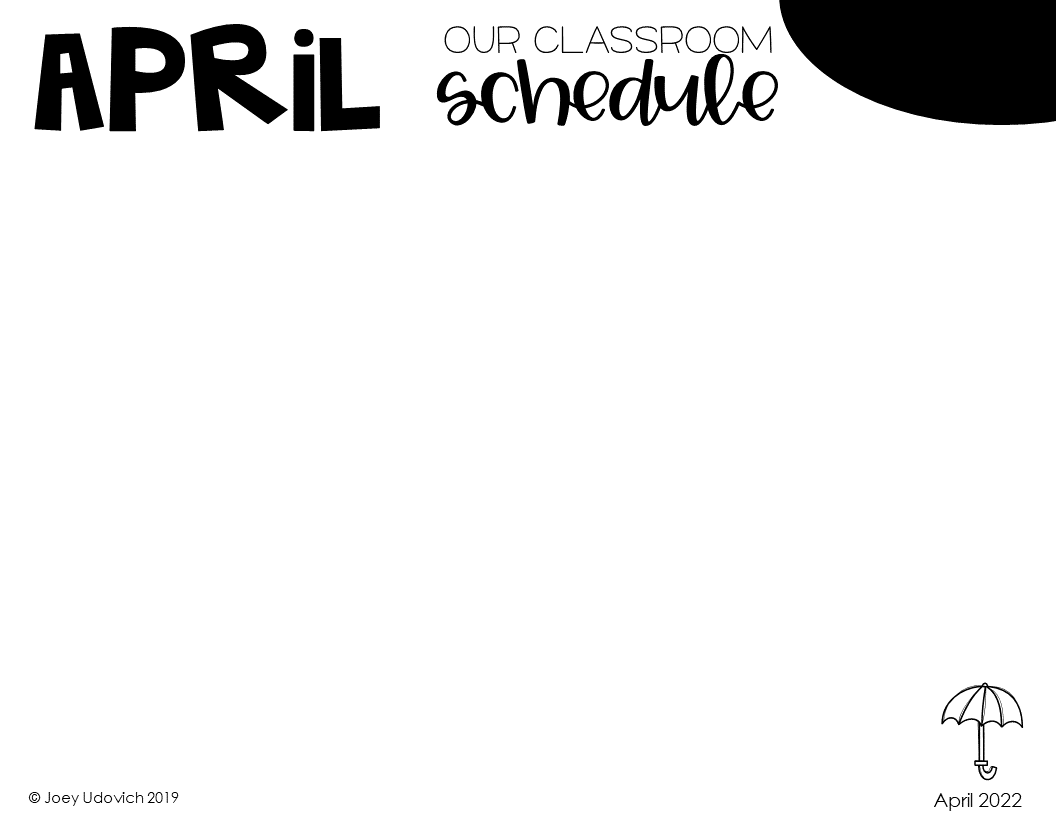 Mrs. Couper’s  
Assessments
April 2026
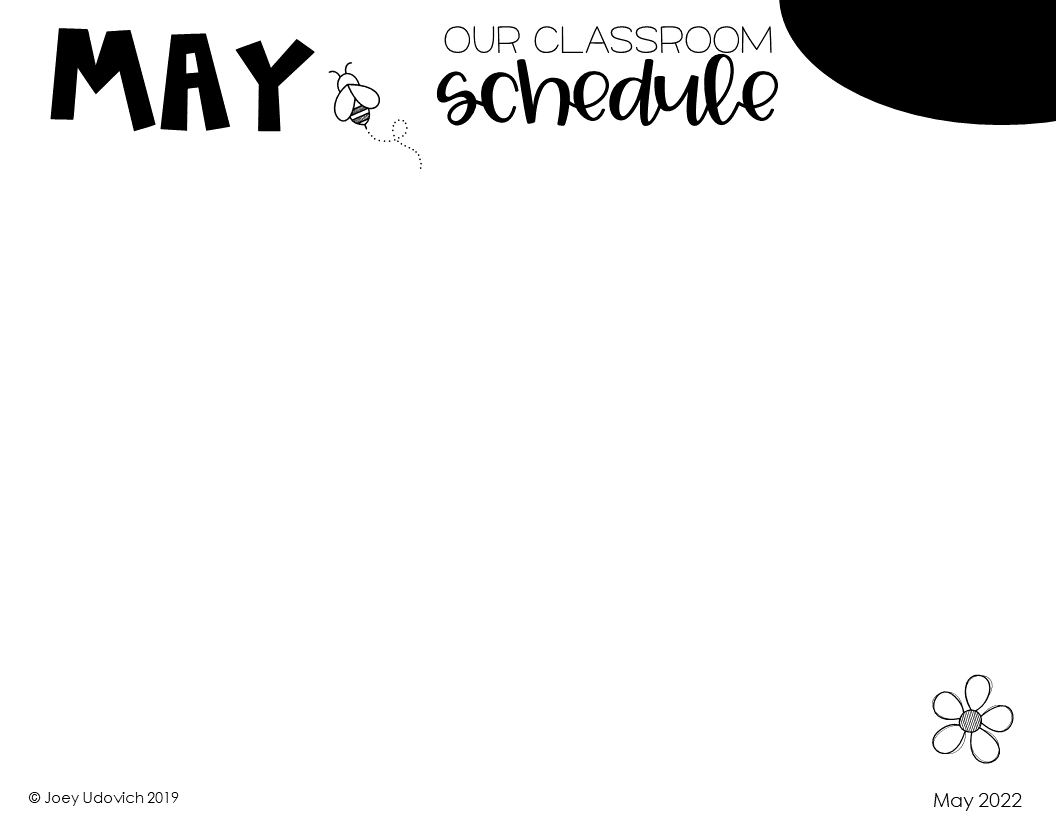 Mrs. Couper’s  
Assessments
May 2026
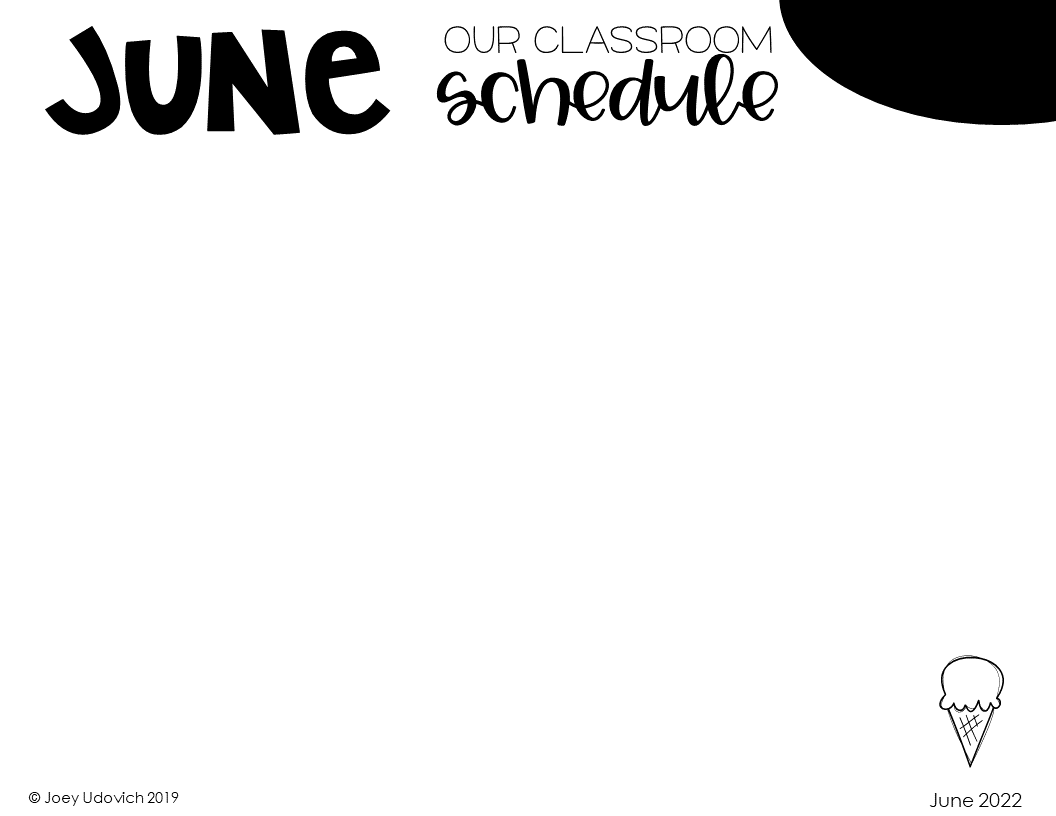 Your Name
Room Number
June 2026
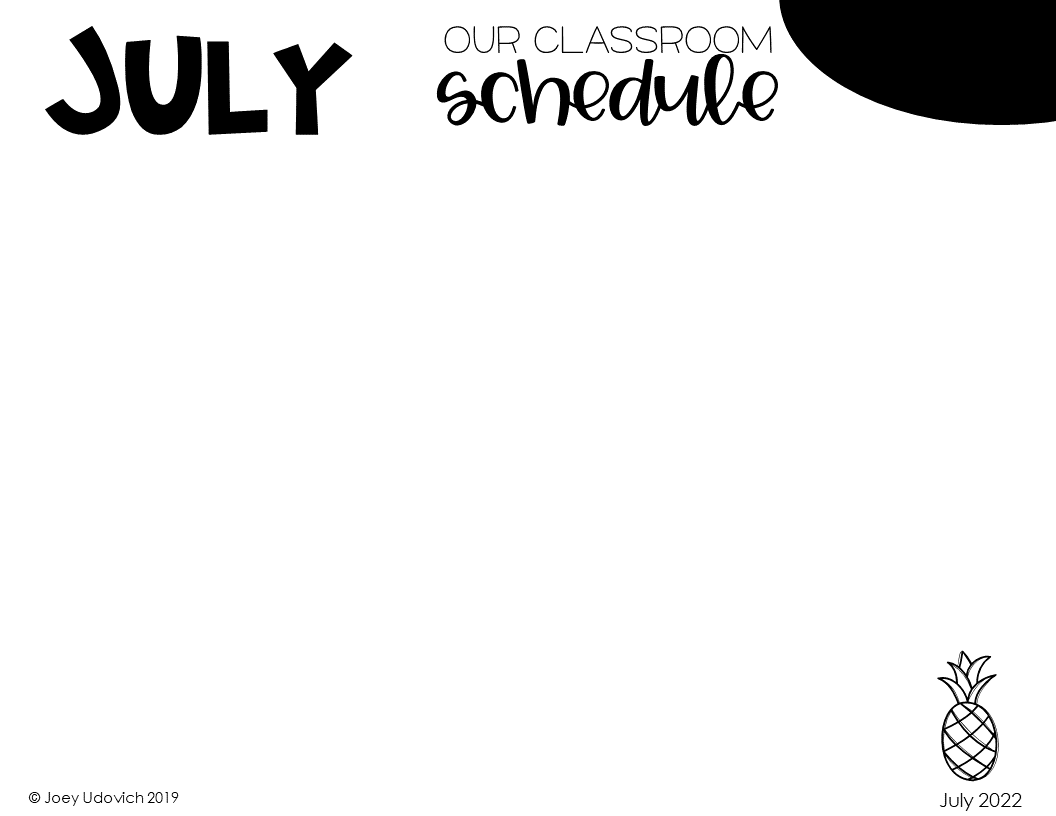 Your Name
Room Number
July 2026
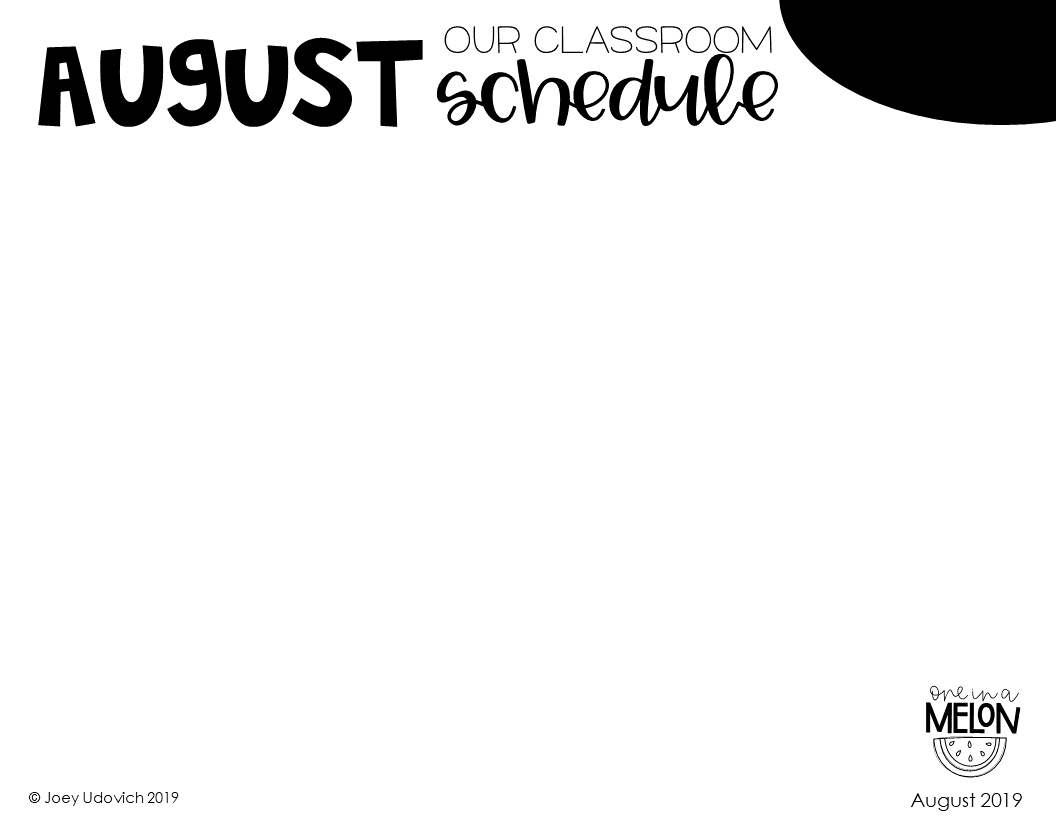 Your Name
Room Number
August 2026
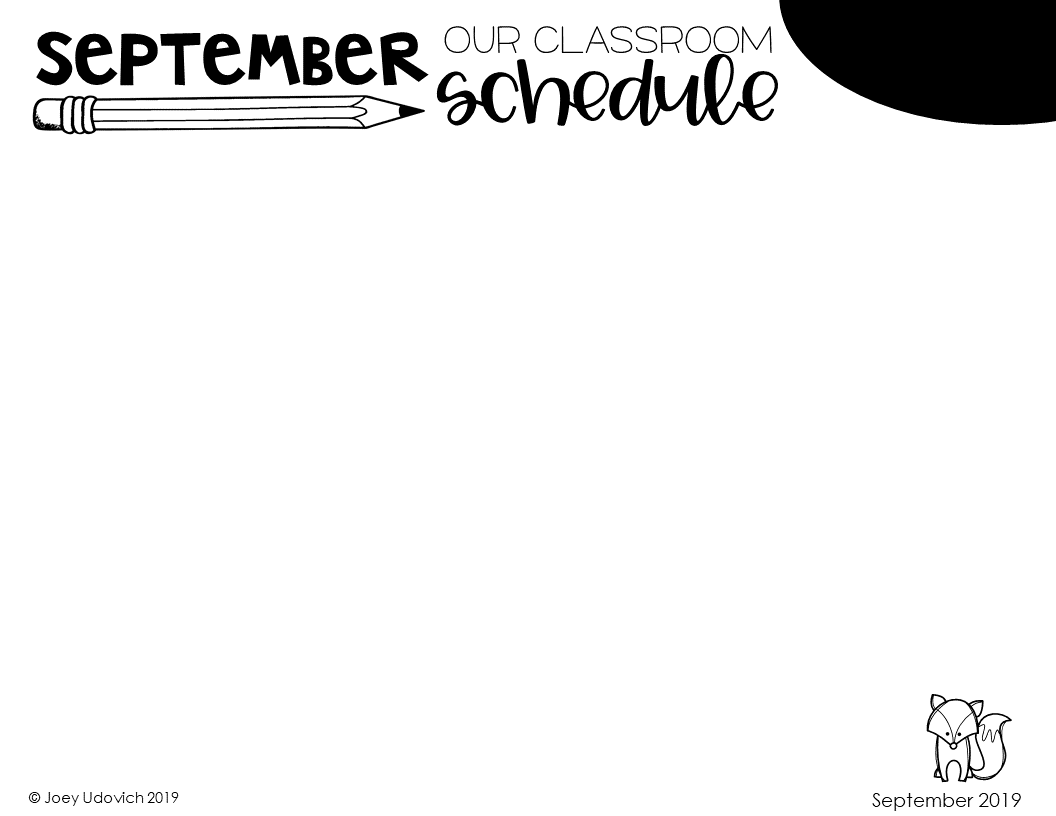 Your Name
Room Number
September 2026
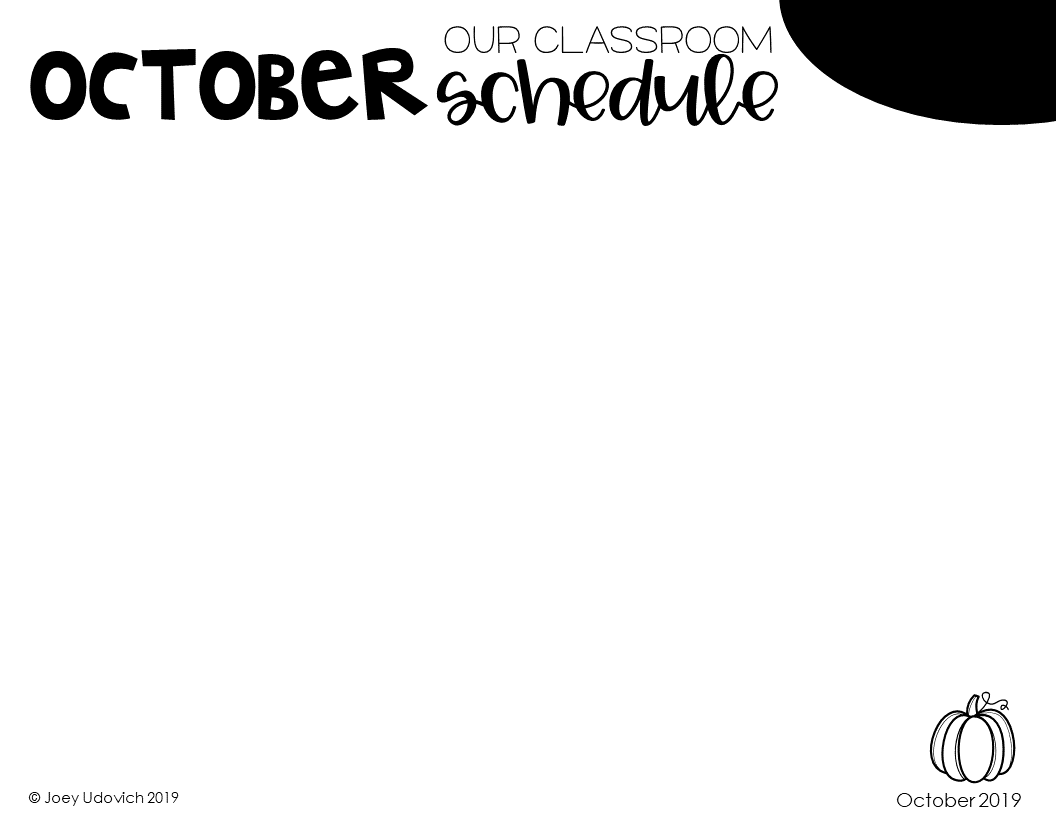 Your Name
Room Number
October 2026
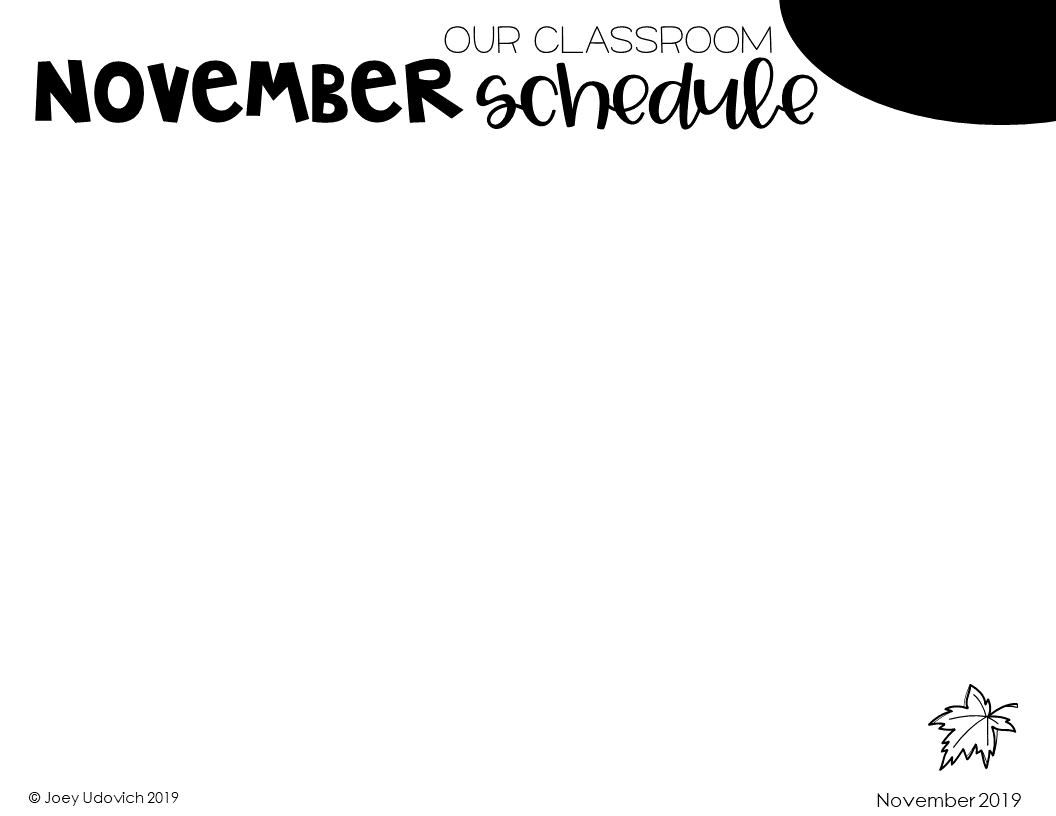 Your Name
Room Number
November 2026
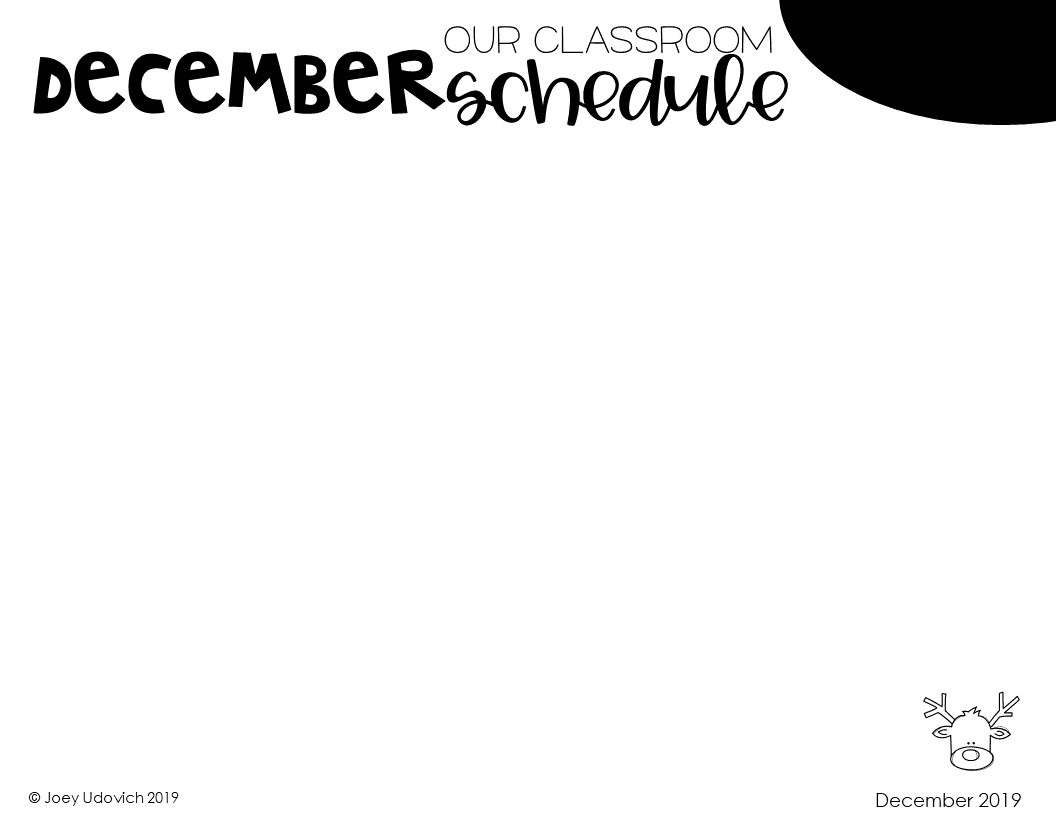 Your Name
Room Number
December 2026
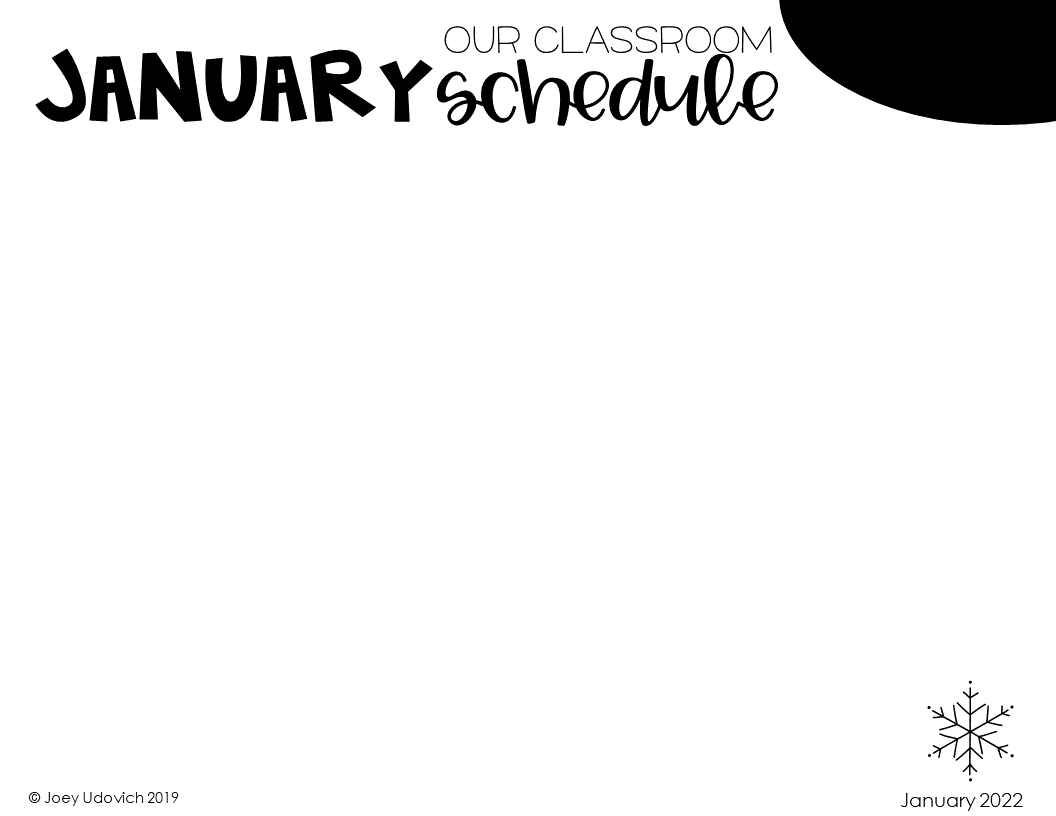 Your Name
Room Number
January 2027
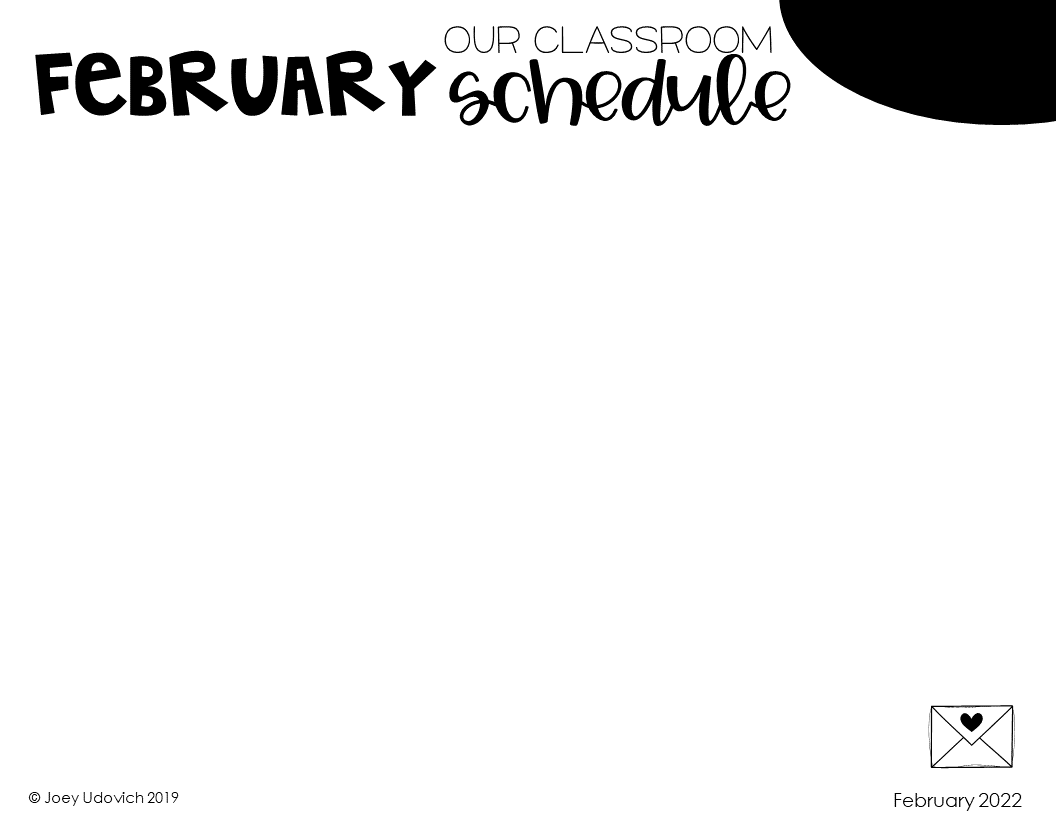 Your Name
Room Number
February 2027
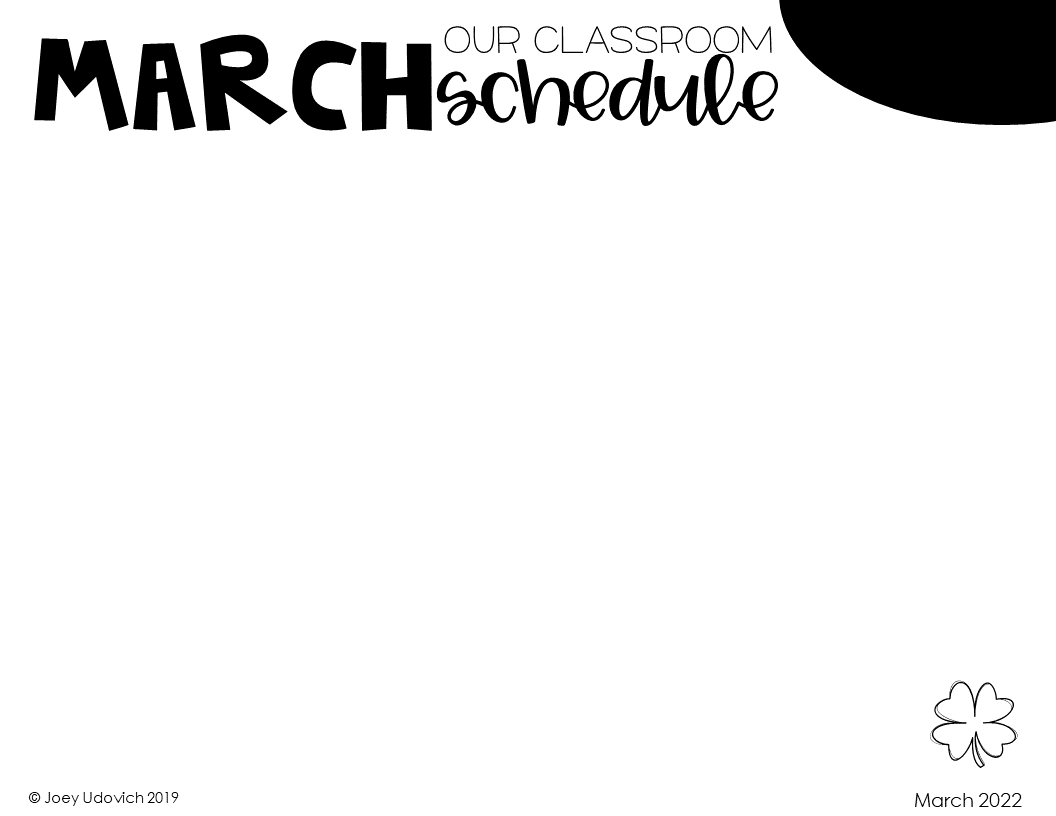 Your Name
Room Number
March 2027
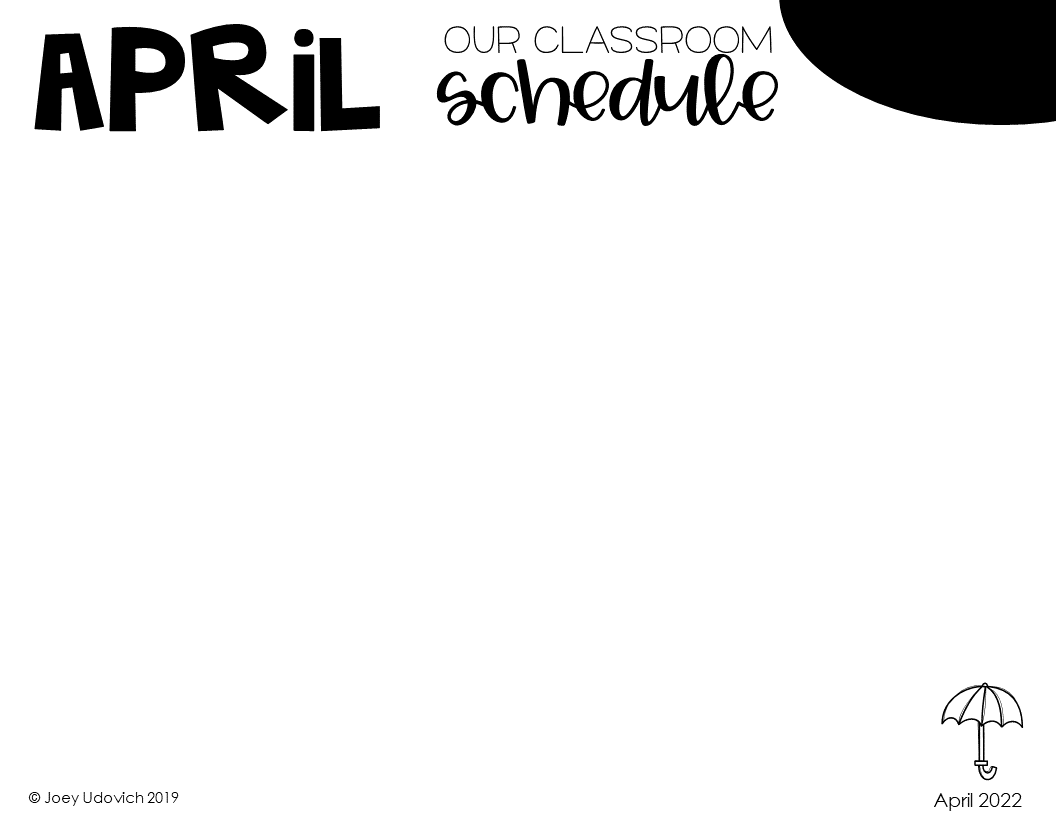 Your Name
Room Number
April 2027
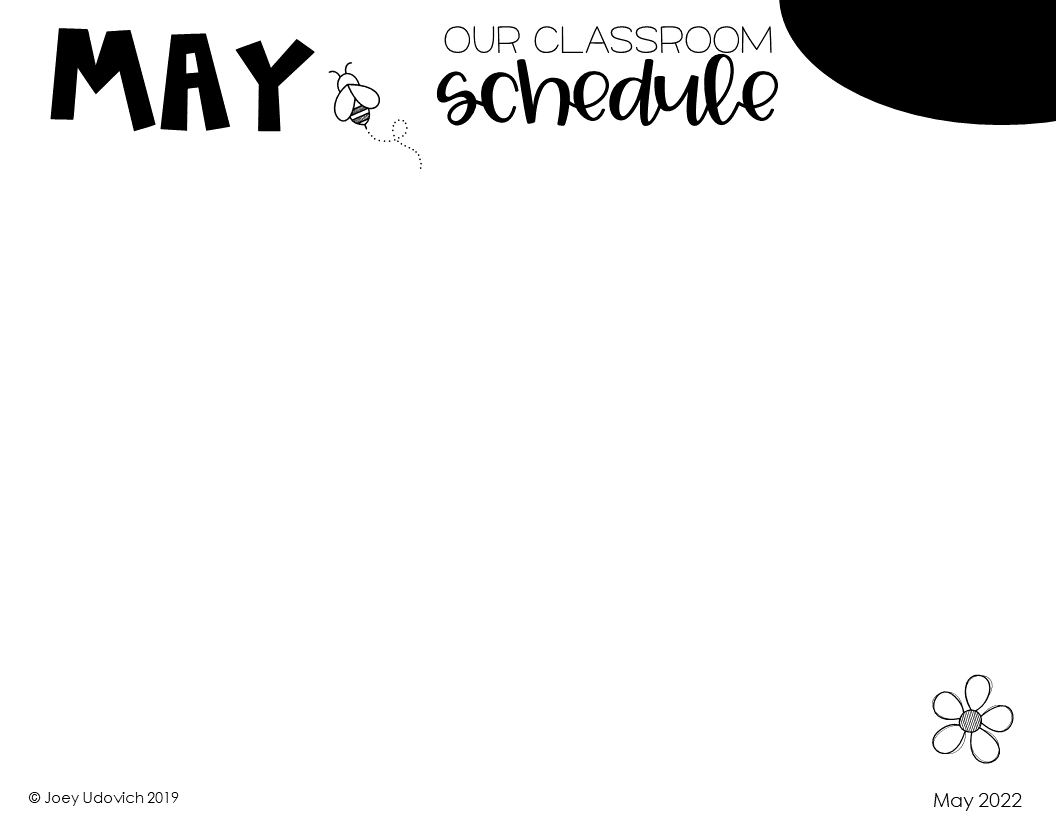 Your Name
Room Number
May 2027
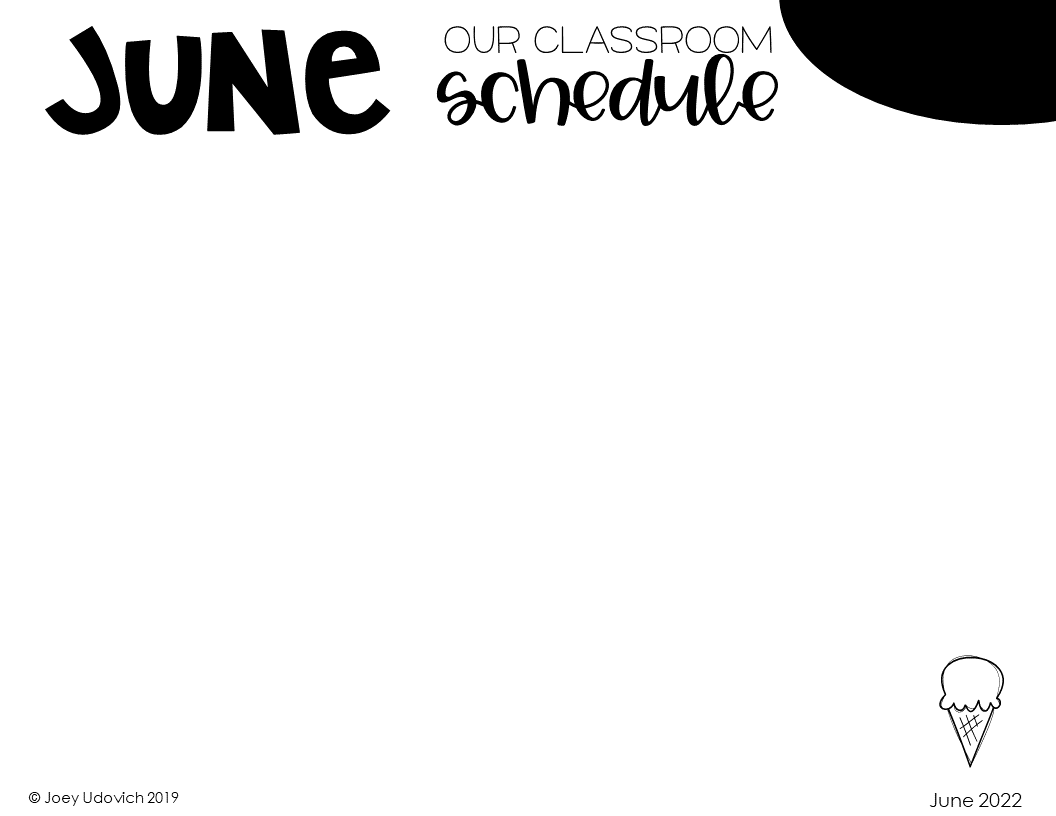 Your Name
Room Number
June 2027
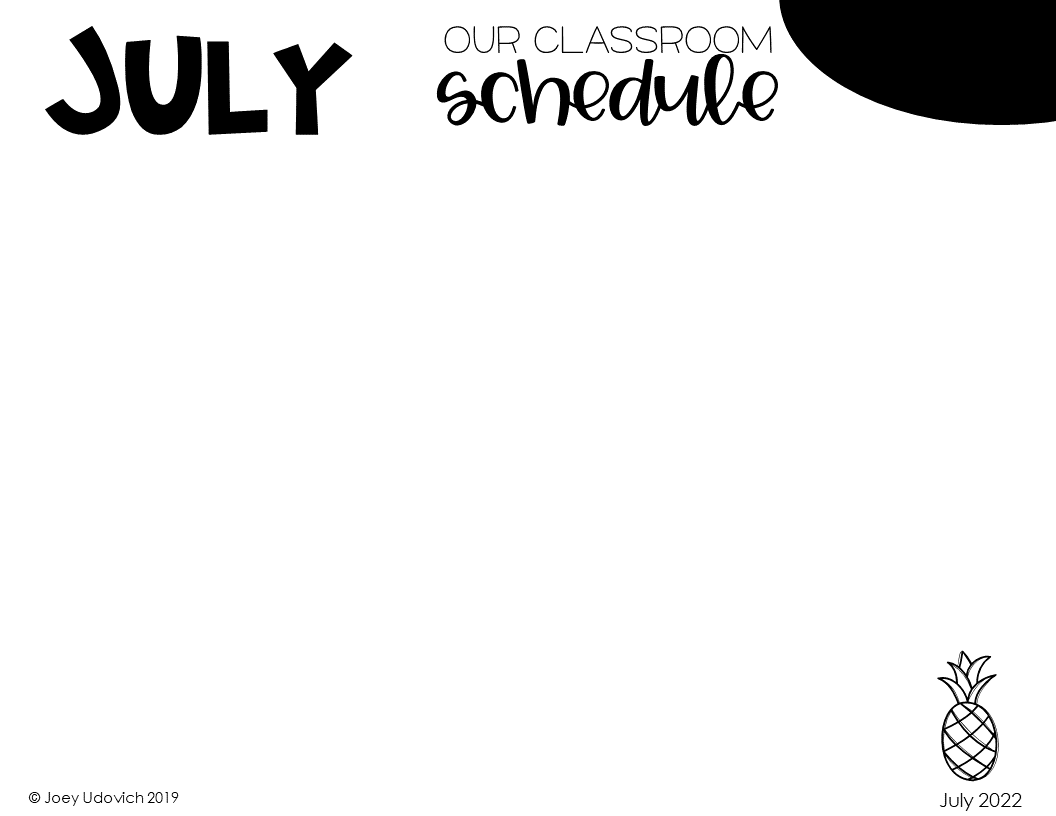 Your Name
Room Number
July 2027
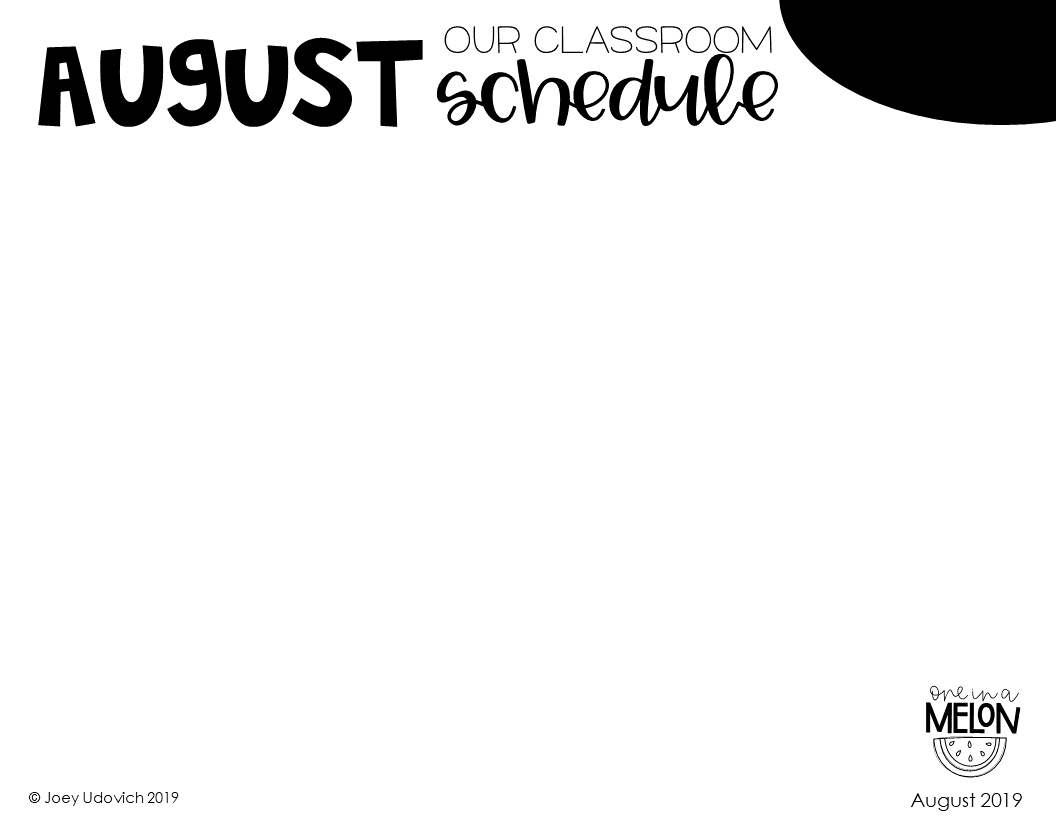 Your Name
Room Number
August 2027
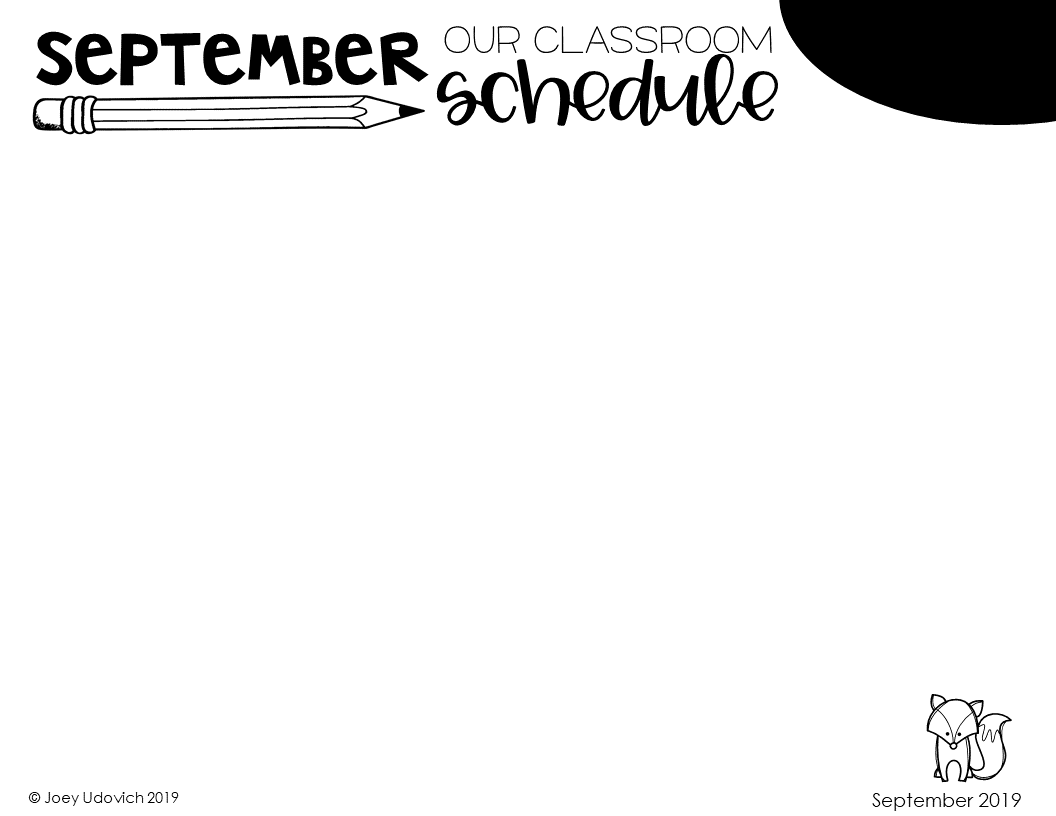 Your Name
Room Number
September 2027
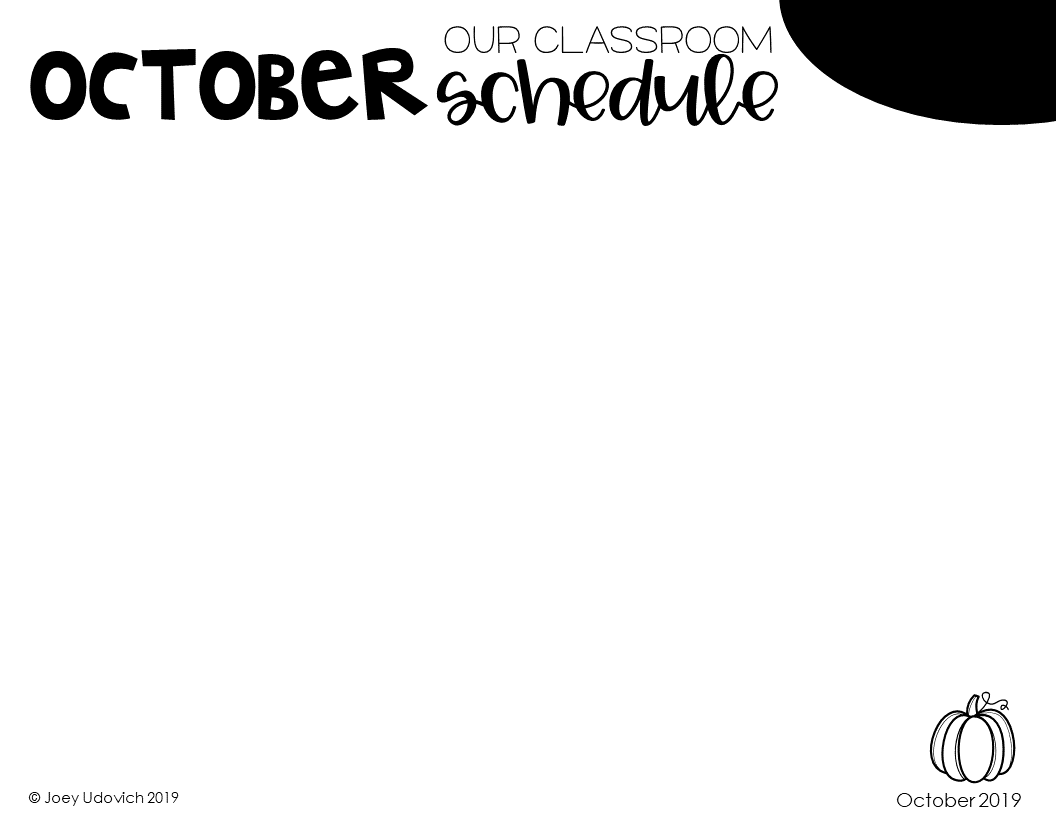 Your Name
Room Number
October 2027
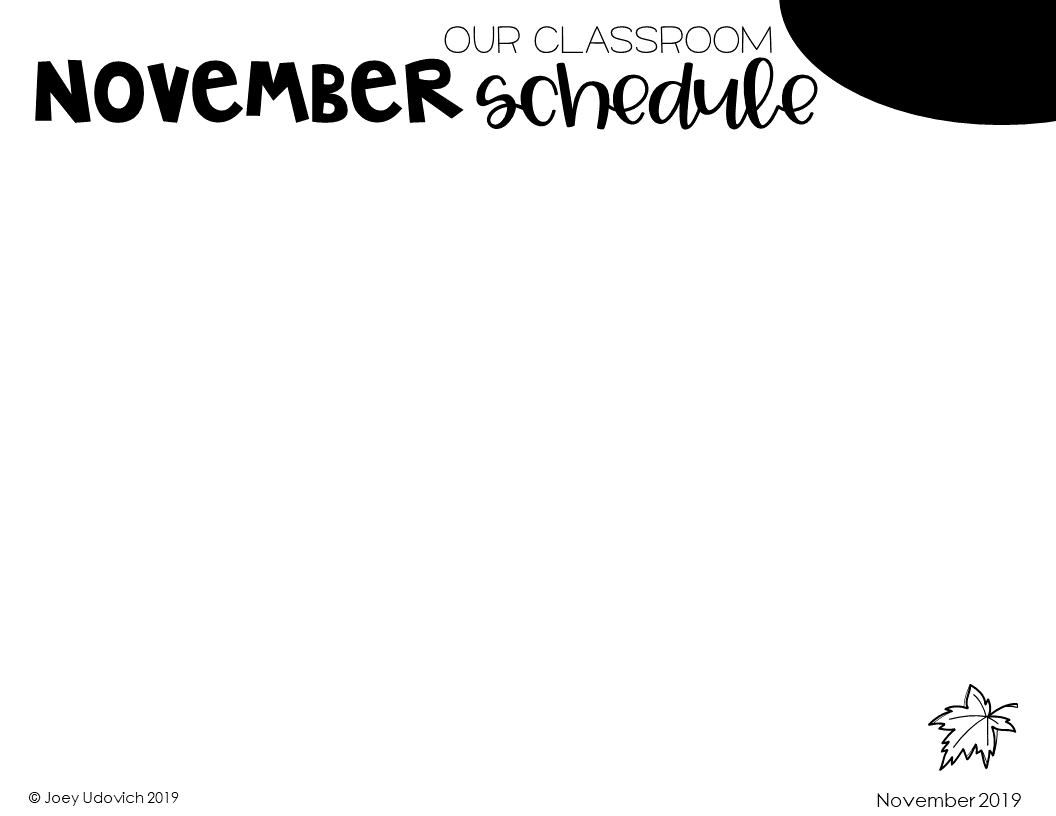 Your Name
Room Number
November 2027
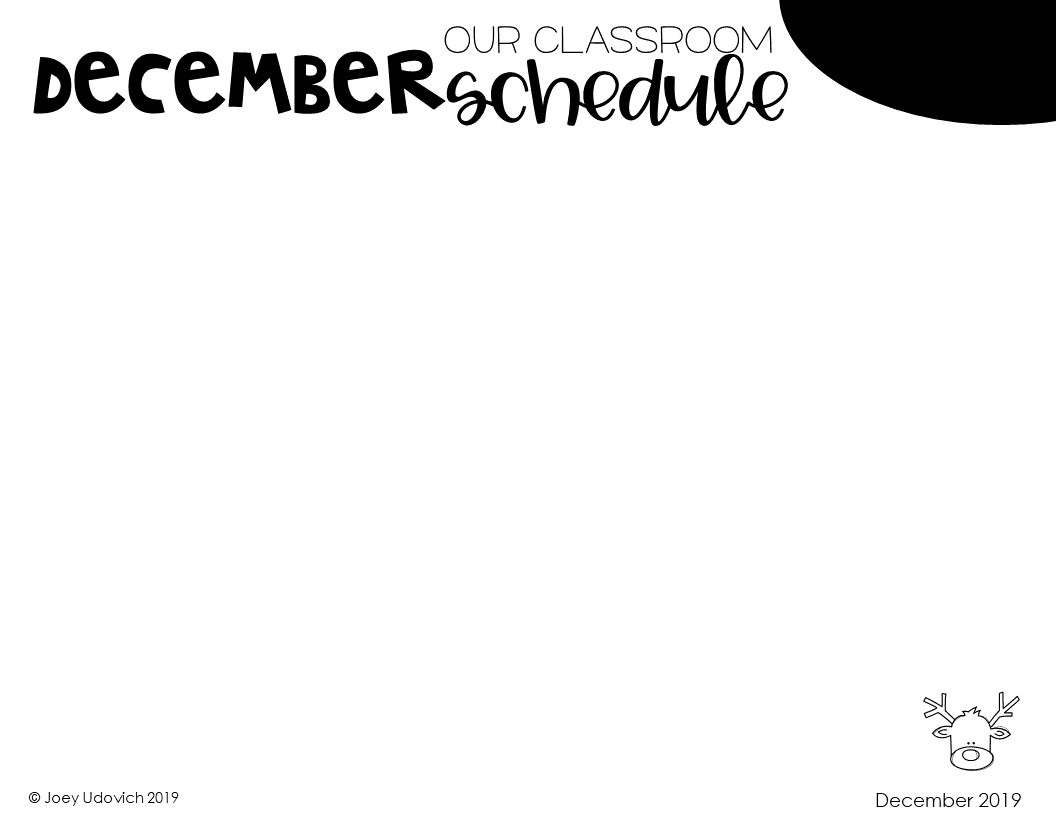 Your Name
Room Number
December 2027
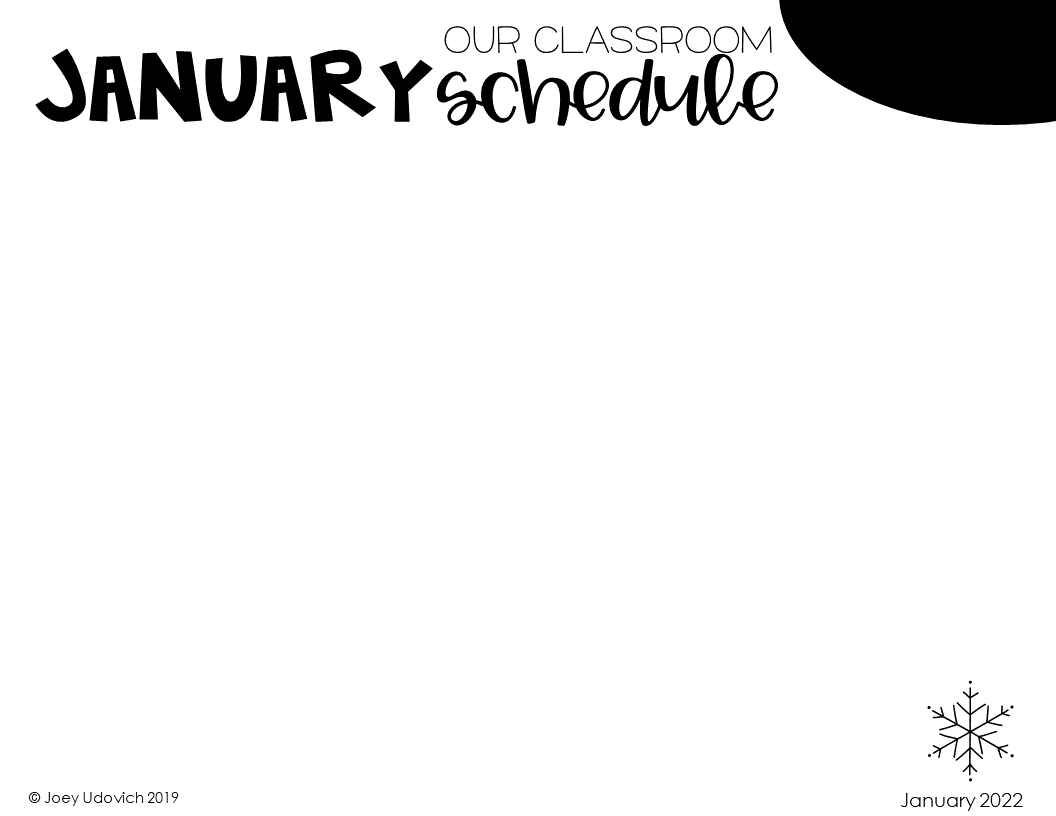 Your Name
Room Number
January 2028
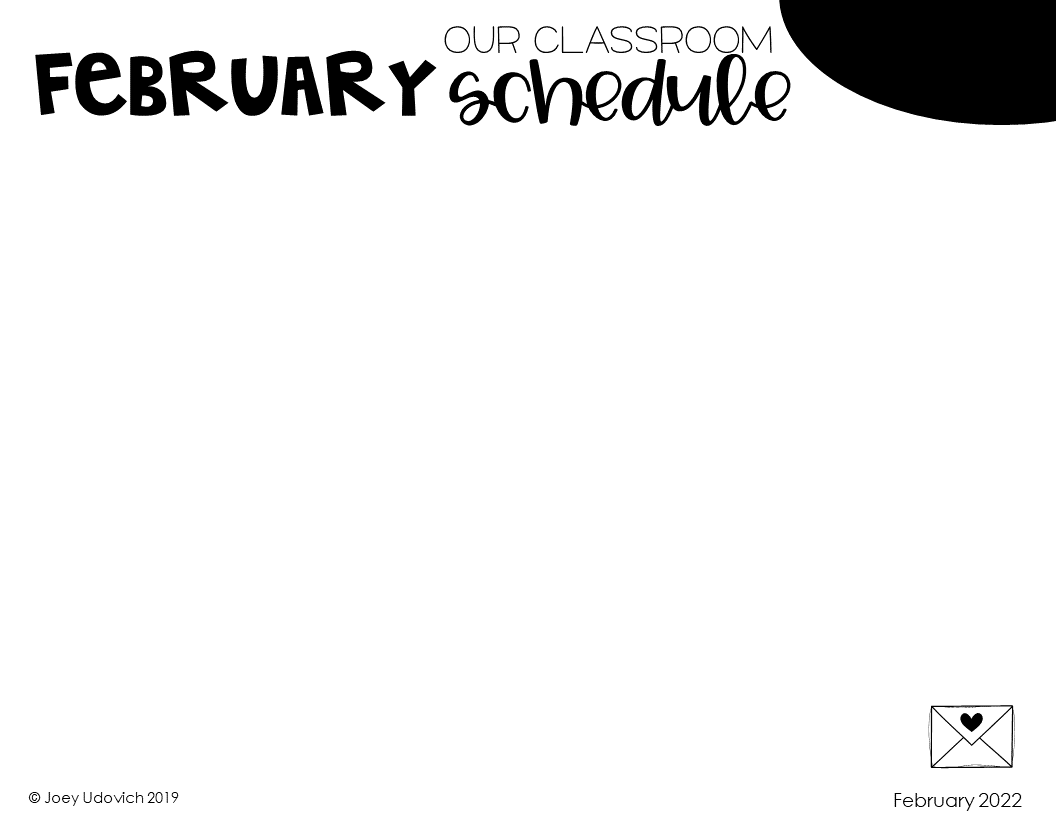 Your Name
Room Number
February 2028
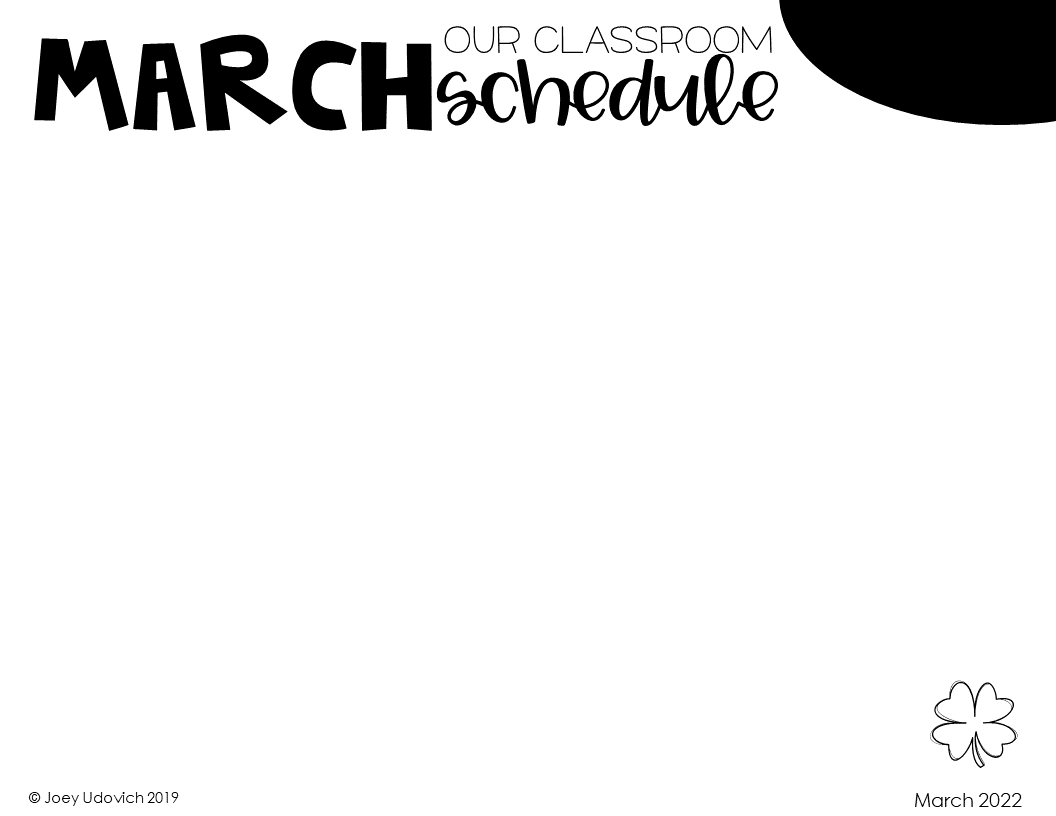 Your Name
Room Number
March 2028
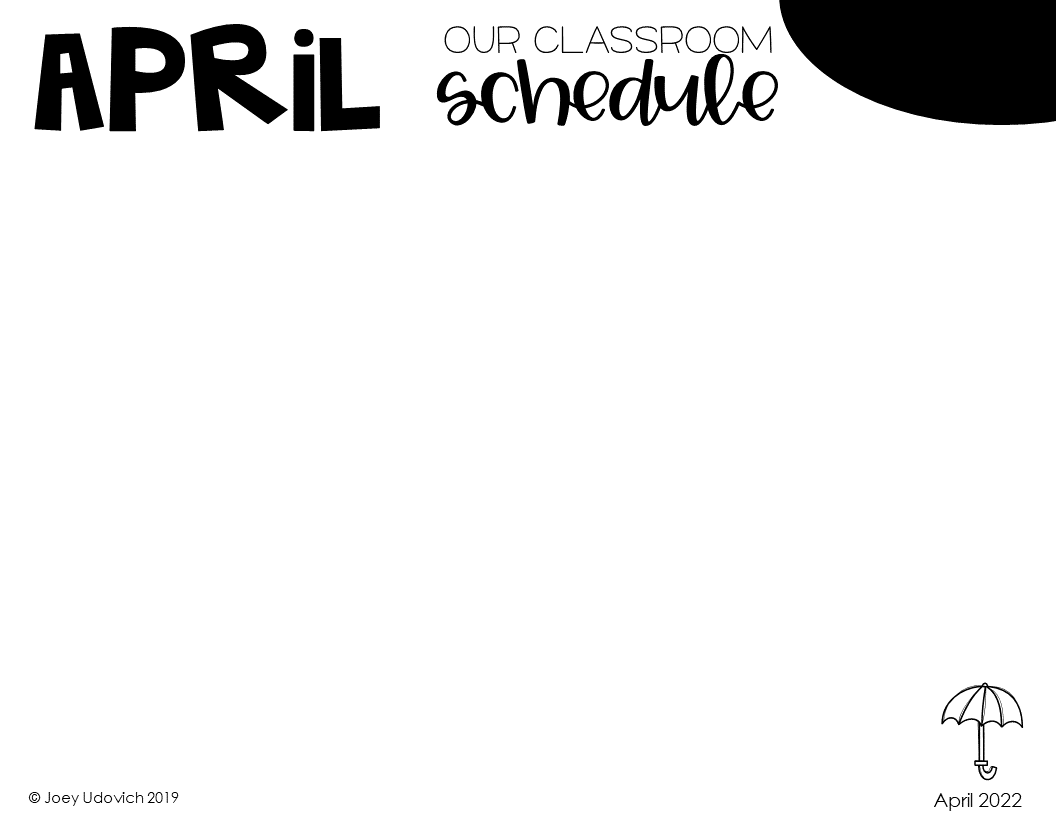 Your Name
Room Number
April 2028
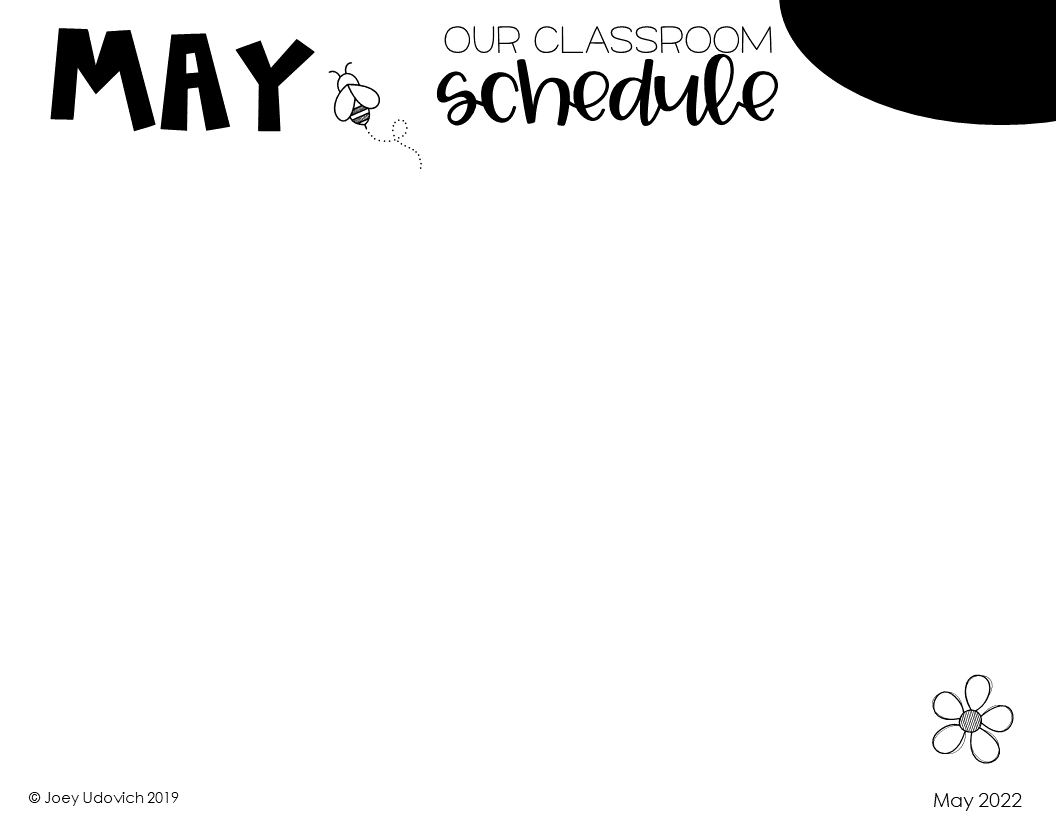 Your Name
Room Number
May 2028
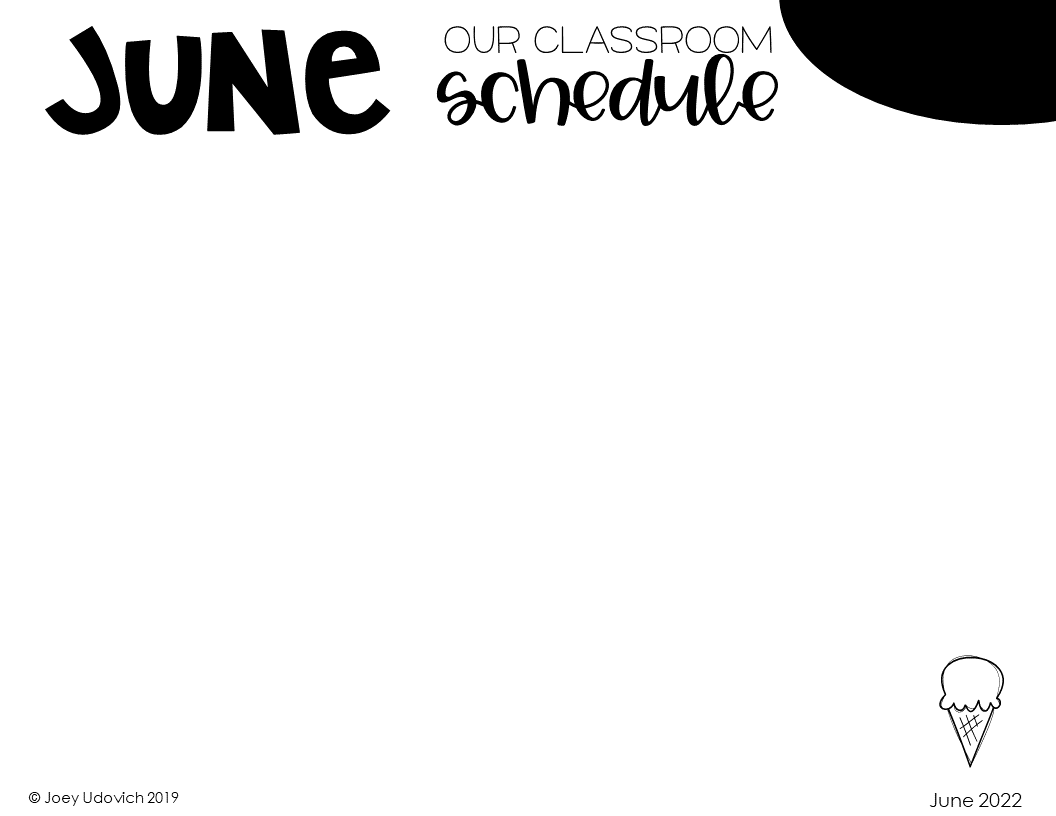 Your Name
Room Number
June 2028
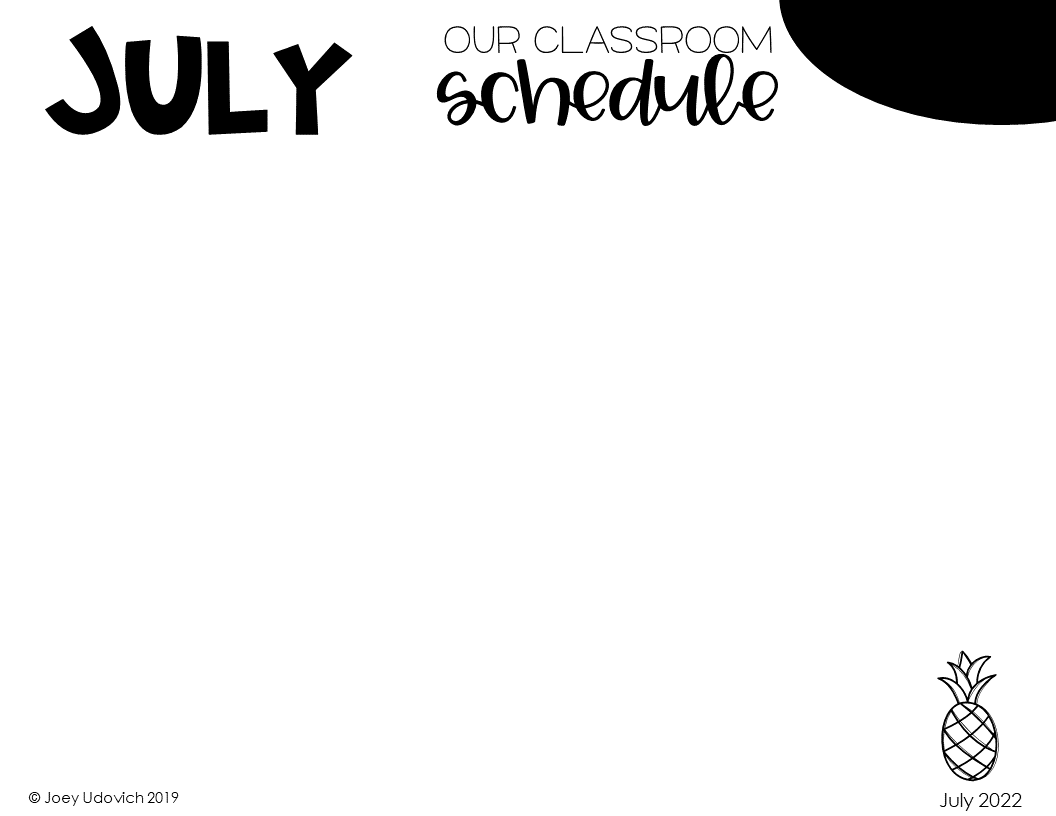 Your Name
Room Number
July 2028
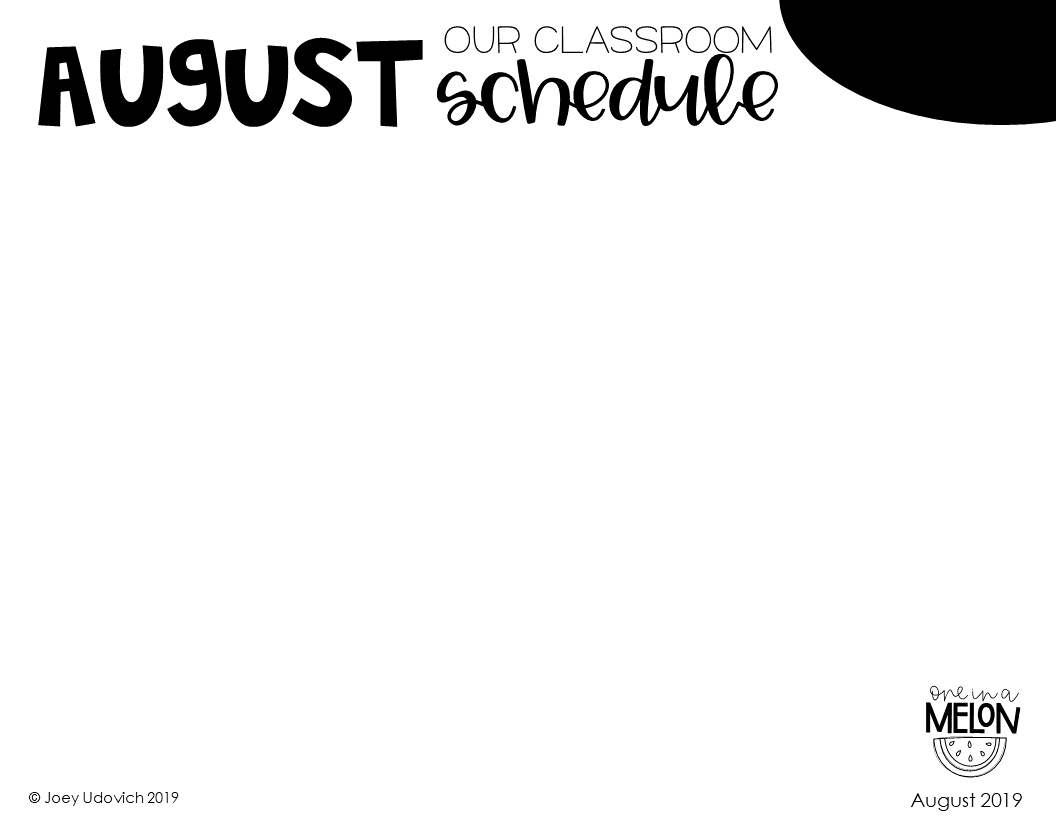 Your Name
Room Number
August 2028
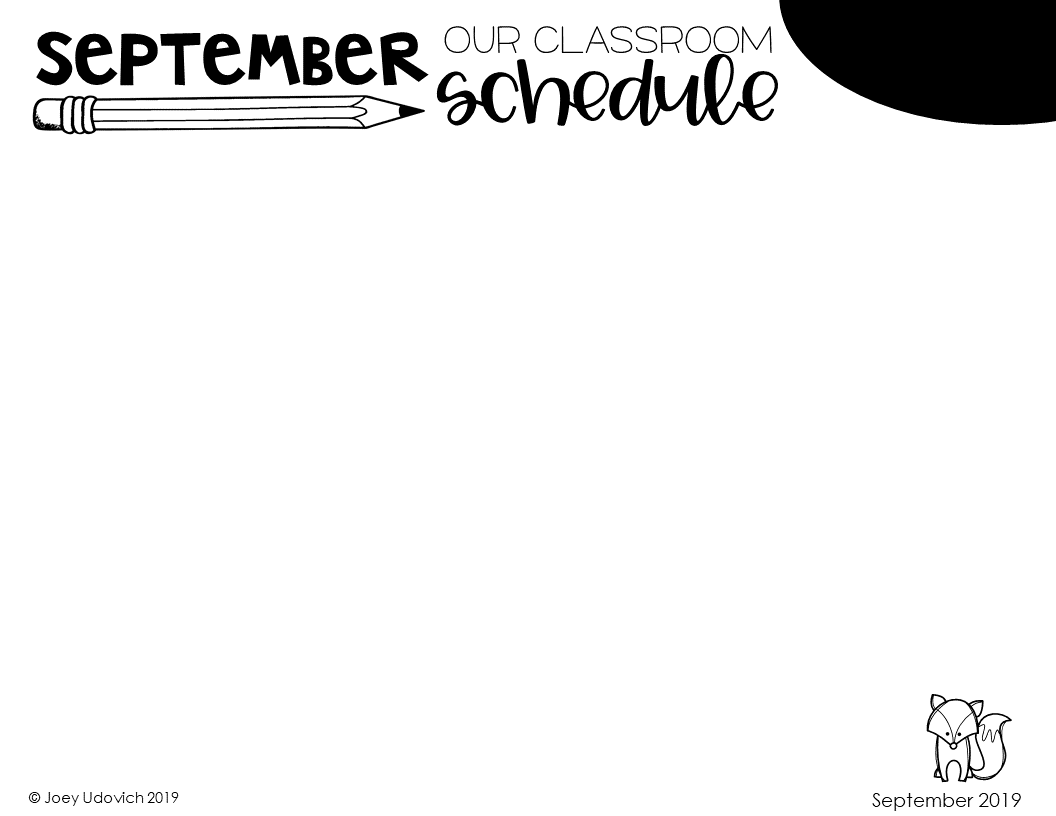 Your Name
Room Number
September 2028
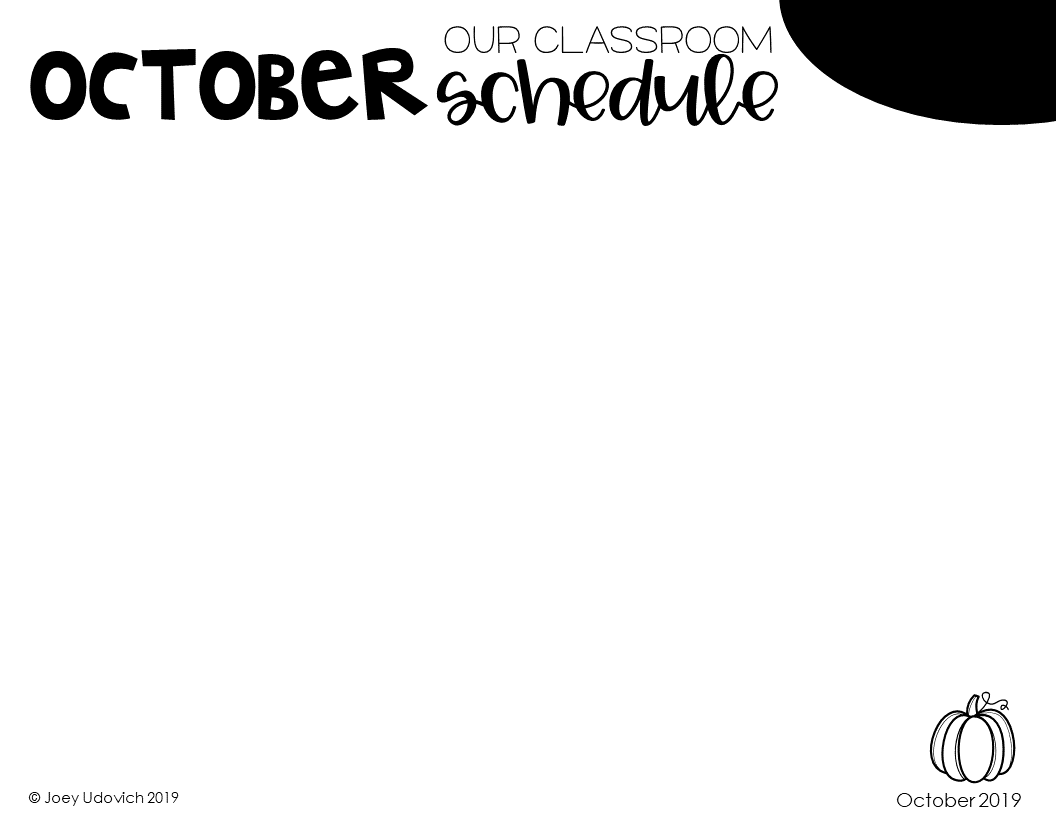 Your Name
Room Number
October 2028
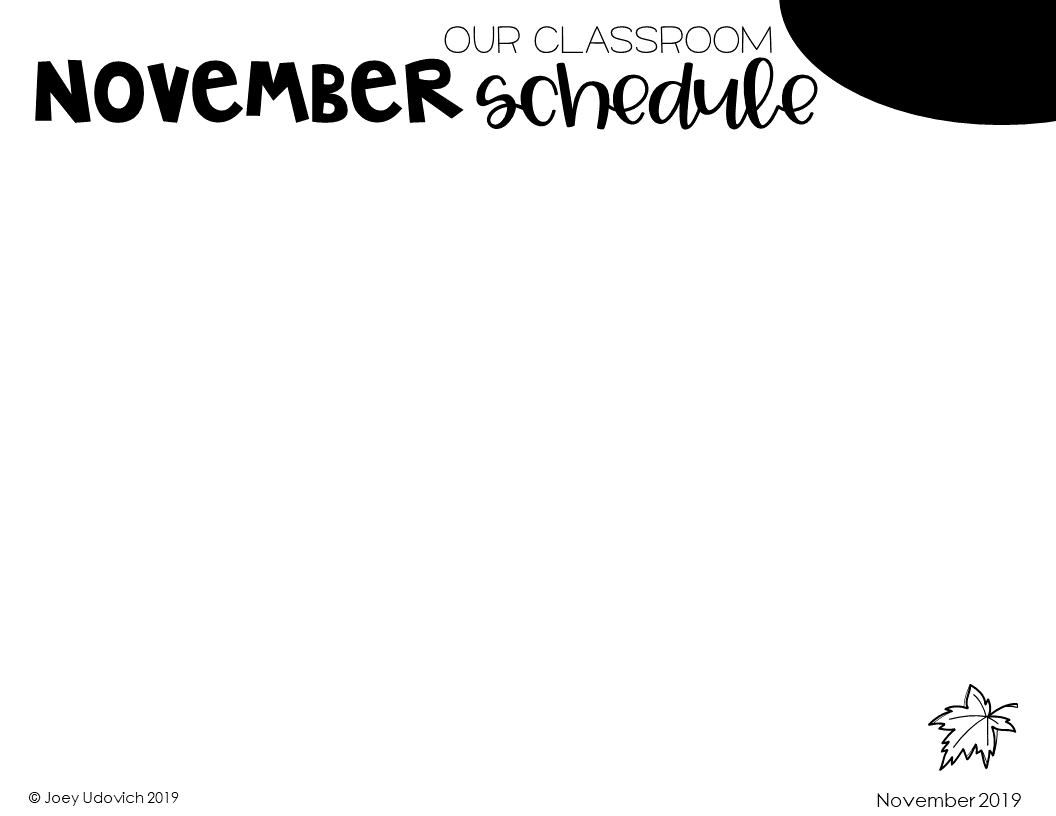 Your Name
Room Number
November 2028
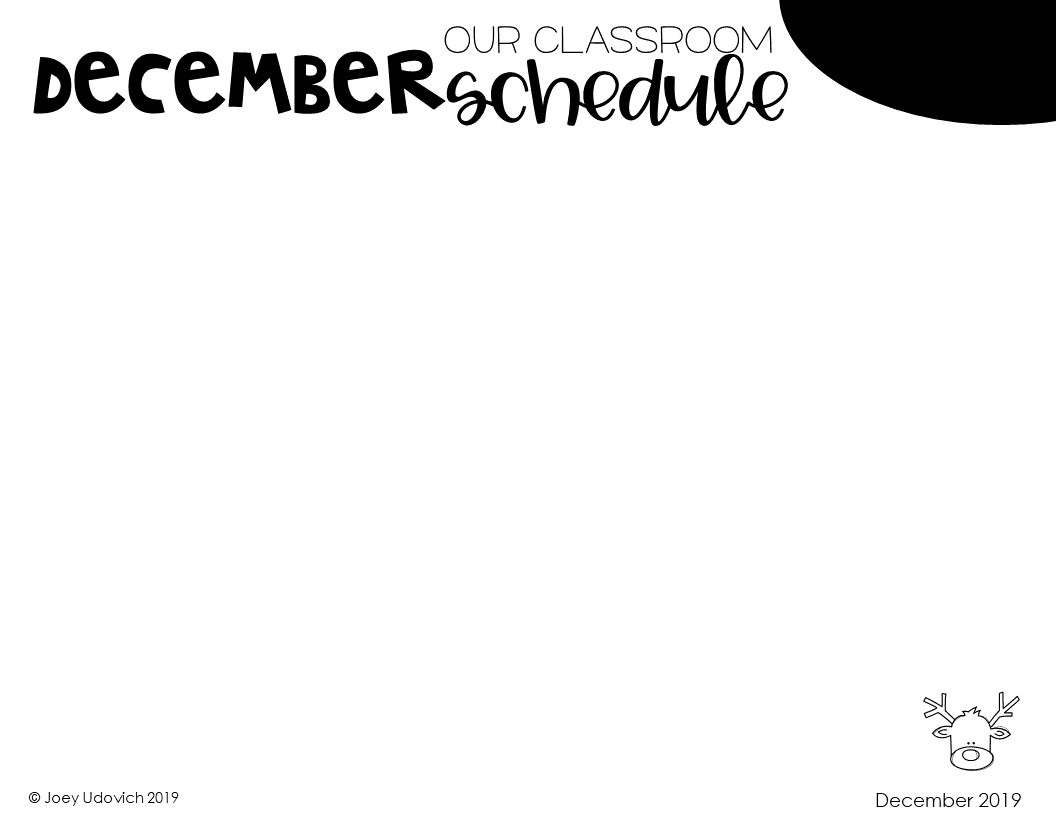 Your Name
Room Number
December 2028